Chapter 14		         Broadband Wireless Access Networks
Chapter 14Broadband WirelessAccess Networks
*
Network Management: Principles and Practice
©  Mani Subramanian 2010
Chapter 14		         Broadband Wireless Access Networks
Objectives
Broadband wireless access networks
Multichannel multipoint distribution service, MMDS
Local multipoint distribution service, LMDS
IEEE 802.16/WiMax networks
Components of wireless access network
Base station (BS)
Subscriber station (SS)
Wireless medium
Wireless spectrum
Basic principles of wireless communication
Free space propagation
Terrestrial propagation
Cellular mobile environment
Fading phenomena
MMDS and LMDS
Deployment in rural areas
Line-of-sight (LOS) limitation
Operational spectrum and modes
Similarity with cable access network
DOCSIS standards or proprietary protocol
DOCSIS management standards for DOCSIS-based systems
*
Network Management: Principles and Practice
©  Mani Subramanian 2010
Chapter 14		         Broadband Wireless Access Networks
Objectives (cont.)
IEEE 802.16/WiMax networks
IEEE 802.16 spectrum 10 to 66 GHz
WiMax spectrum windows in the 2 to 11 GHz
WiMax mesh network eliminates LOS limitation
Management of BS and SS
Spectrum management
Service flow management
Management using wmanIfMib
Mobile wireless network
2.5, 3, and 4G technologies
TDM, TDMA, and CDMA protocol systems
Management issues
Use of mobile IP
Mobility management
Power and resource management
QoS management
Security management
VSAT network and management
*
Network Management: Principles and Practice
©  Mani Subramanian 2010
Chapter 14		         Broadband Wireless Access Networks
Wired & WirelessBroadband Networks
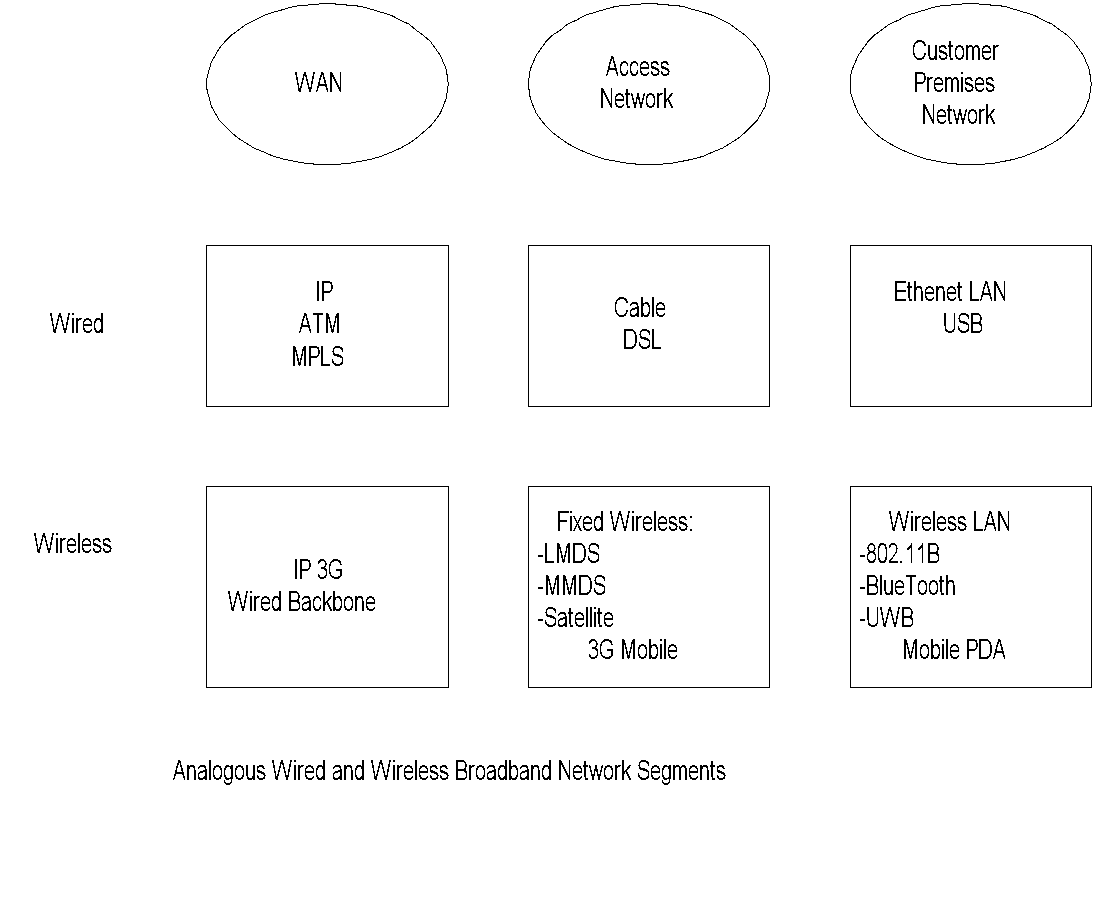 Notes
Wireless Mobile ATM (WmATM) is not shown in   Wireless WAN as it does not appear to be in the   current road map of technology.
*
Network Management: Principles and Practice
©  Mani Subramanian 2010
Chapter 14		         Broadband Wireless Access Networks
Wireless Broadband Networks
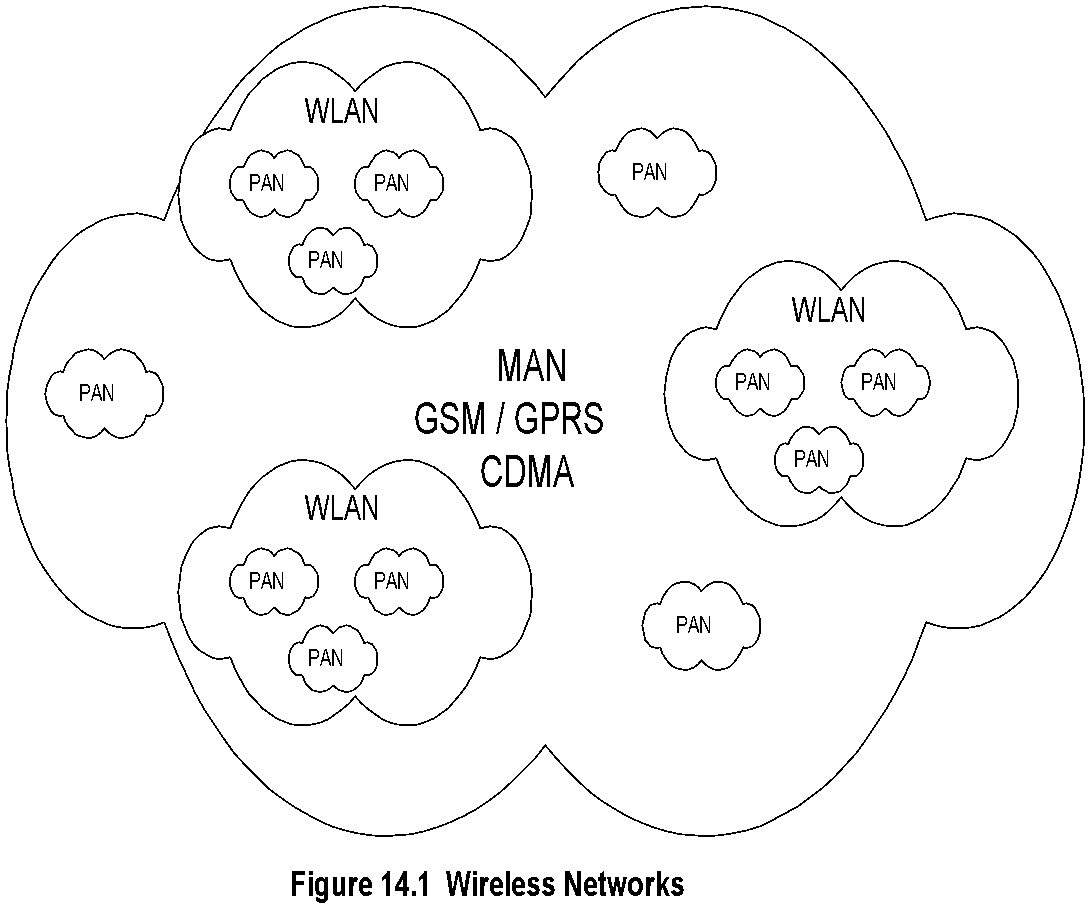 Notes
Access Networks
 MAN a.k.a. WiMax
 Wireless LAN (WLAN)
 Personal Area Network (PAN)
*
Network Management: Principles and Practice
©  Mani Subramanian 2010
Chapter 14		         Broadband Wireless Access Networks
Basic Principles
*
Network Management: Principles and Practice
©  Mani Subramanian 2010
Chapter 14		         Broadband Wireless Access Networks
Outdoor Propagation
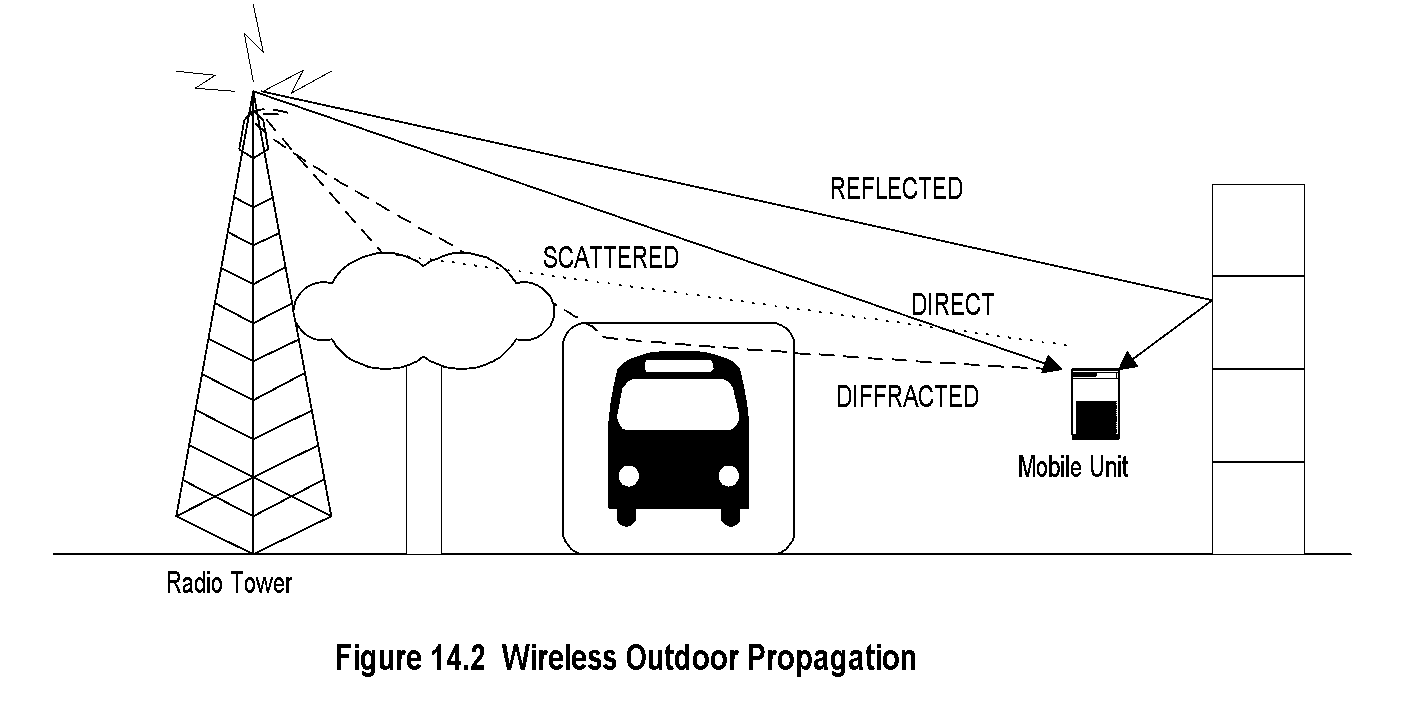 Notes
Adverse Characteristics:
 Attenuation
 Dispersion: Frequency and Phase   (independent of refractive index)
 Dispersion due to refractive index
 Decreasing signal strength due to beam   pattern
 Water absorption
 Fading: short and long
 Doppler effect
*
Network Management: Principles and Practice
©  Mani Subramanian 2010
Chapter 14		         Broadband Wireless Access Networks
Isotropic Propagation
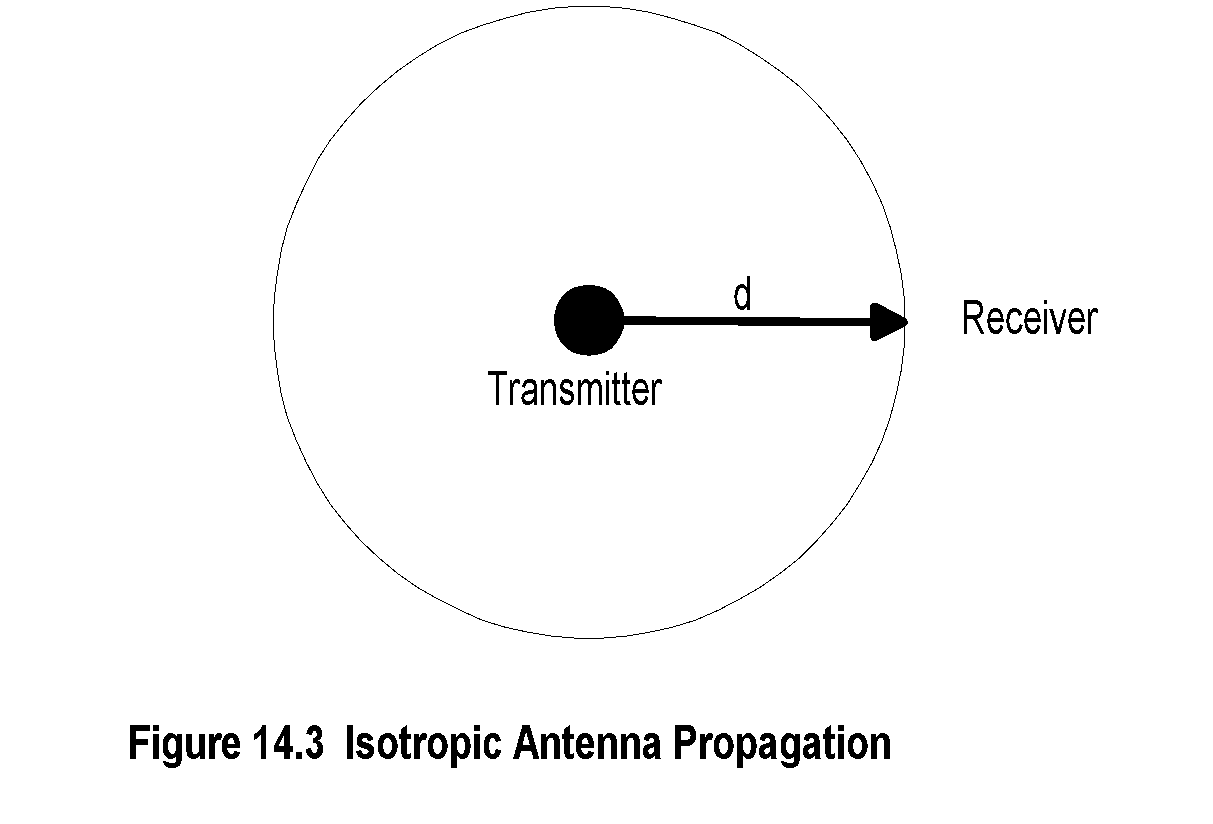 Notes
Pr = (PT / 4πd2) watts /m2			(14-1)

Pr = Received power per unit area and 
PT = Total transmitted power.
*
Network Management: Principles and Practice
©  Mani Subramanian 2010
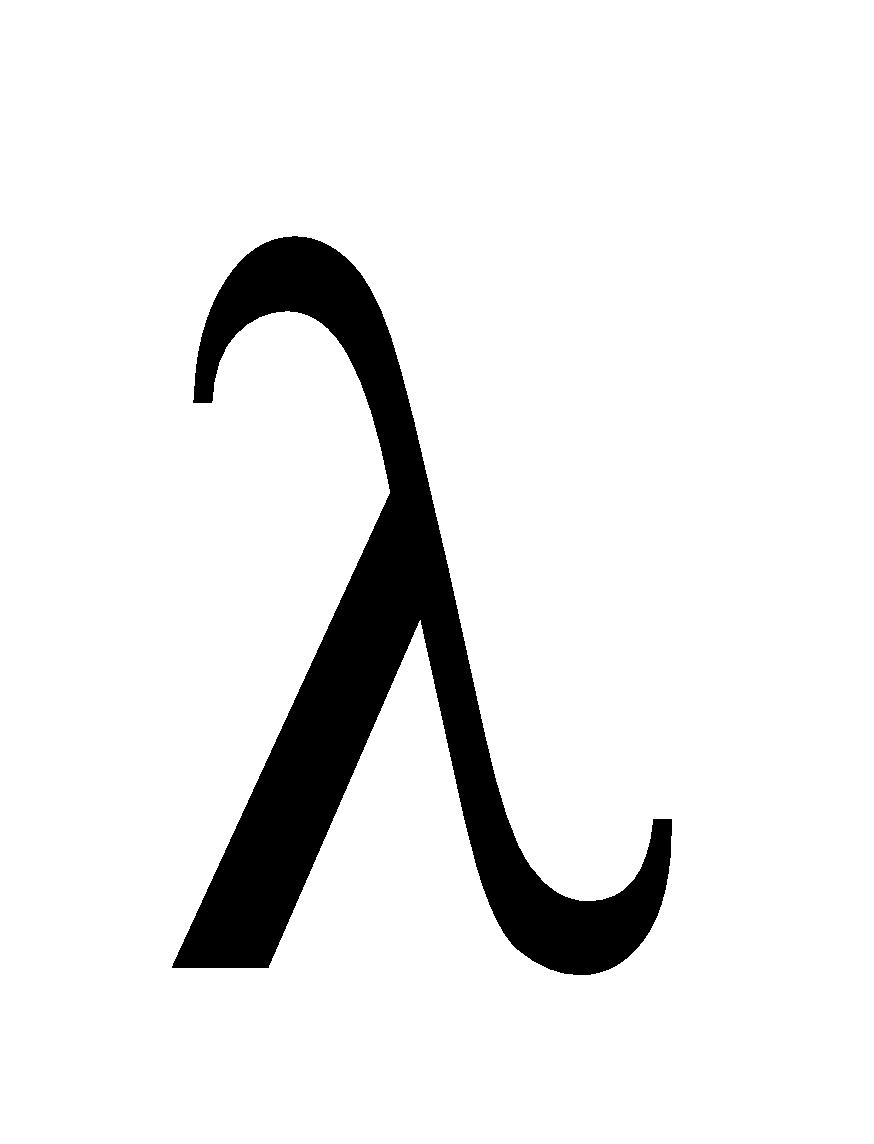 Chapter 14		         Broadband Wireless Access Networks
Non-Isotropic Propagation
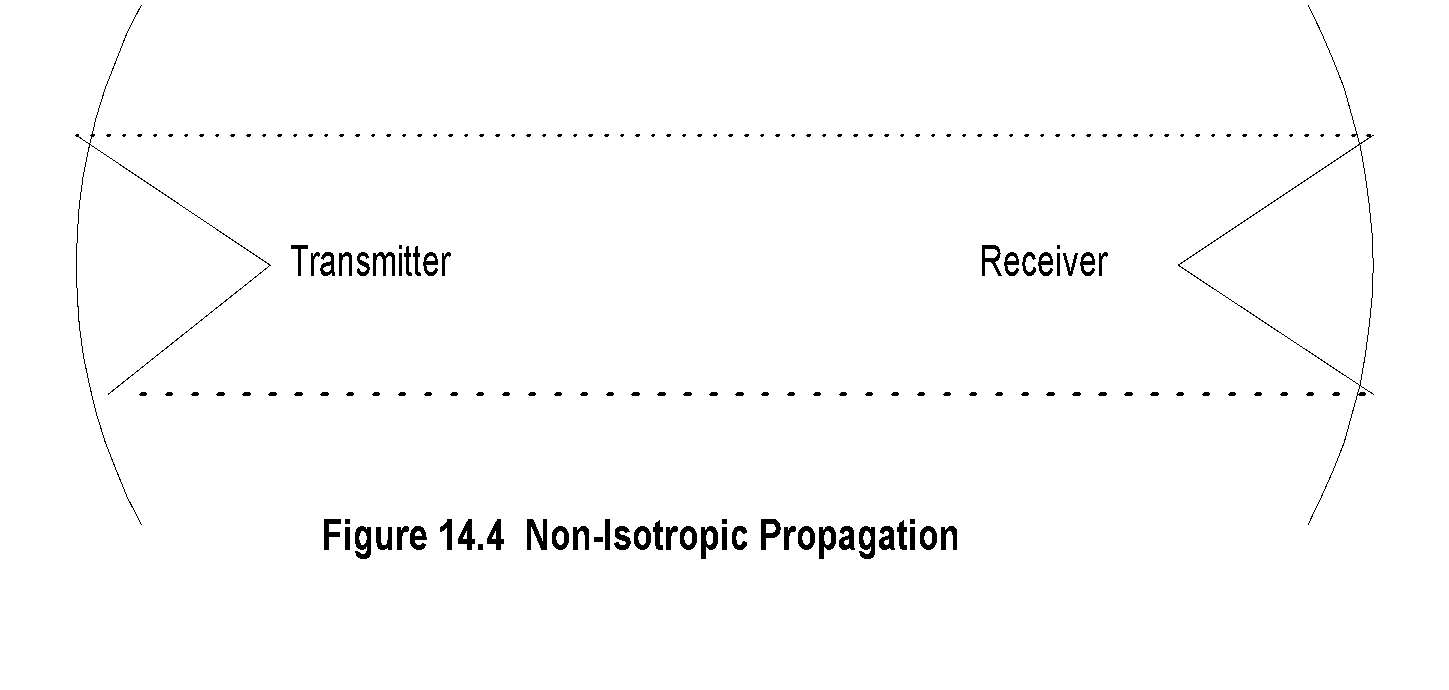 Notes
PR = PTGTGR (λ / 4d)2			(14-5)

	PR = Received power
	PT = Transmitted power
	GT = Transmitter antenna gain
	GR = Receiver antenna gain
	λ  =  Wavelength
*
Network Management: Principles and Practice
©  Mani Subramanian 2010
Chapter 14		         Broadband Wireless Access Networks
Satellite Free Space Propagation
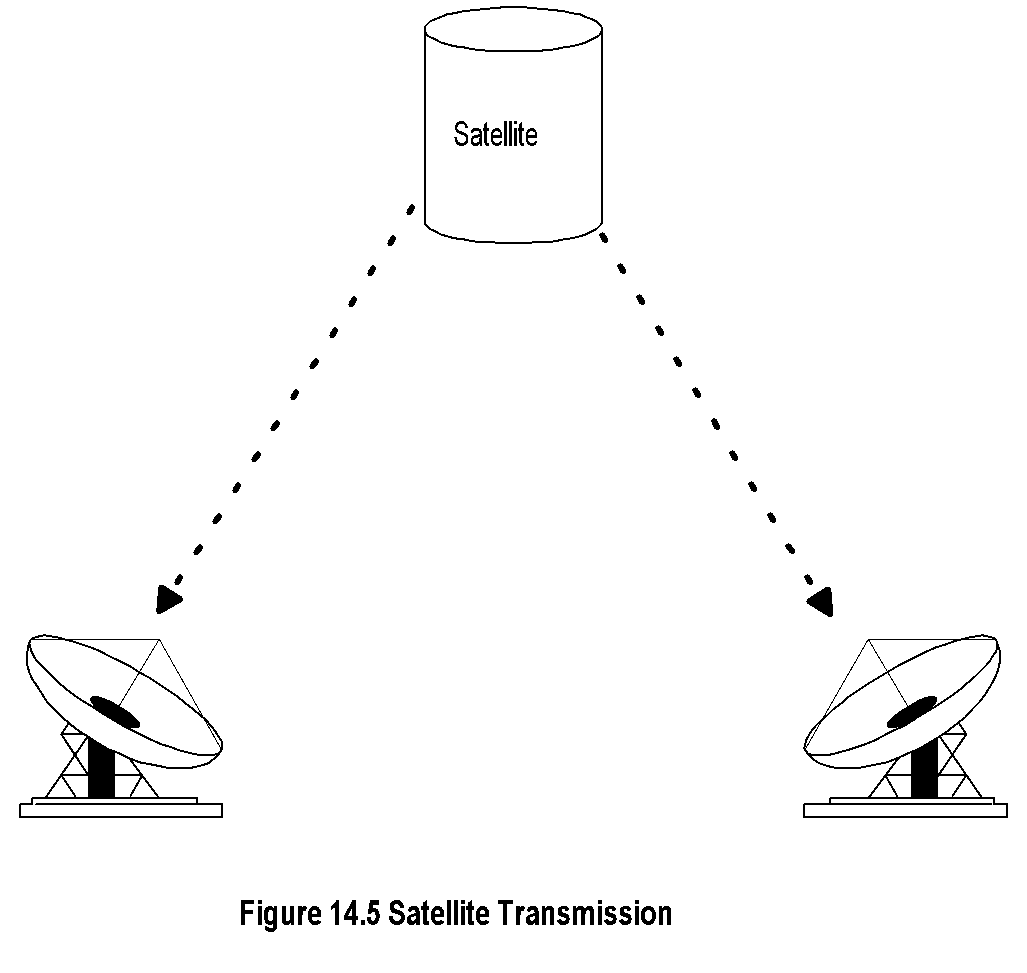 Notes
PR  ά  1/d2
*
Network Management: Principles and Practice
©  Mani Subramanian 2010
Chapter 14		         Broadband Wireless Access Networks
Terrestrial Propagation
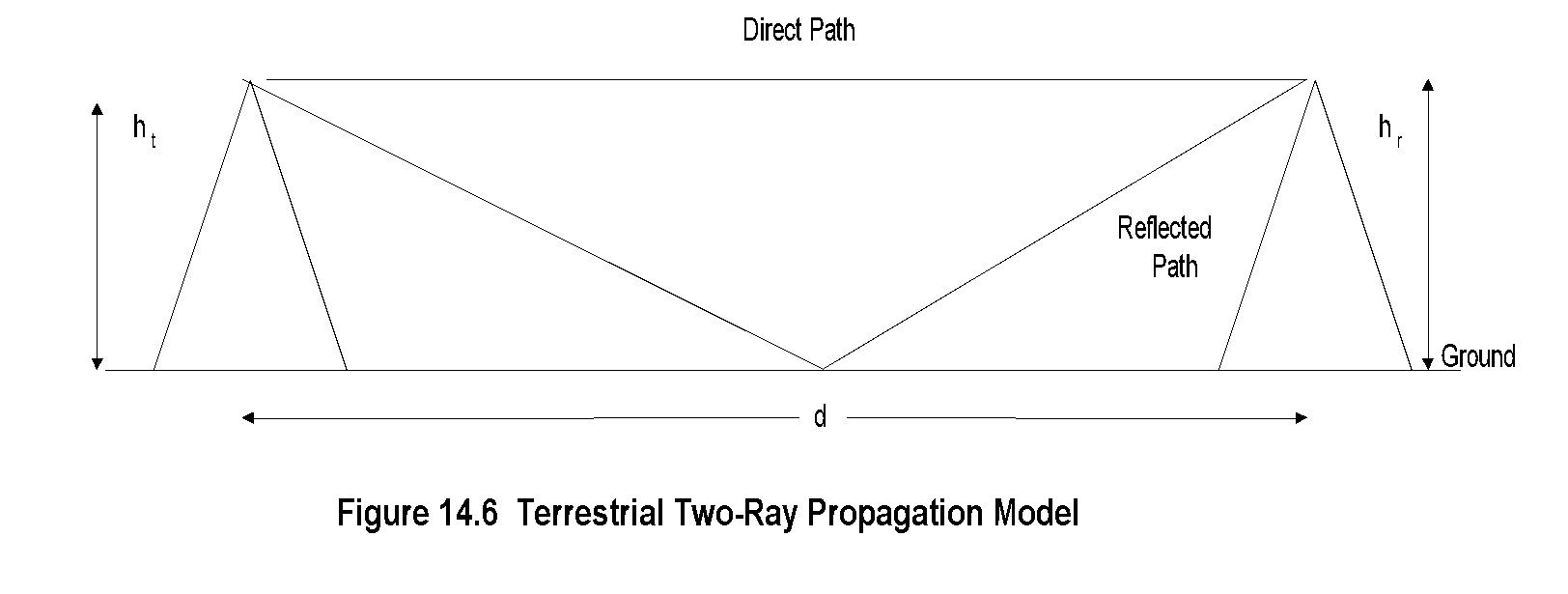 Notes
PR  ά  1/d2
*
Network Management: Principles and Practice
©  Mani Subramanian 2010
Chapter 14		         Broadband Wireless Access Networks
Path Loss Dependency
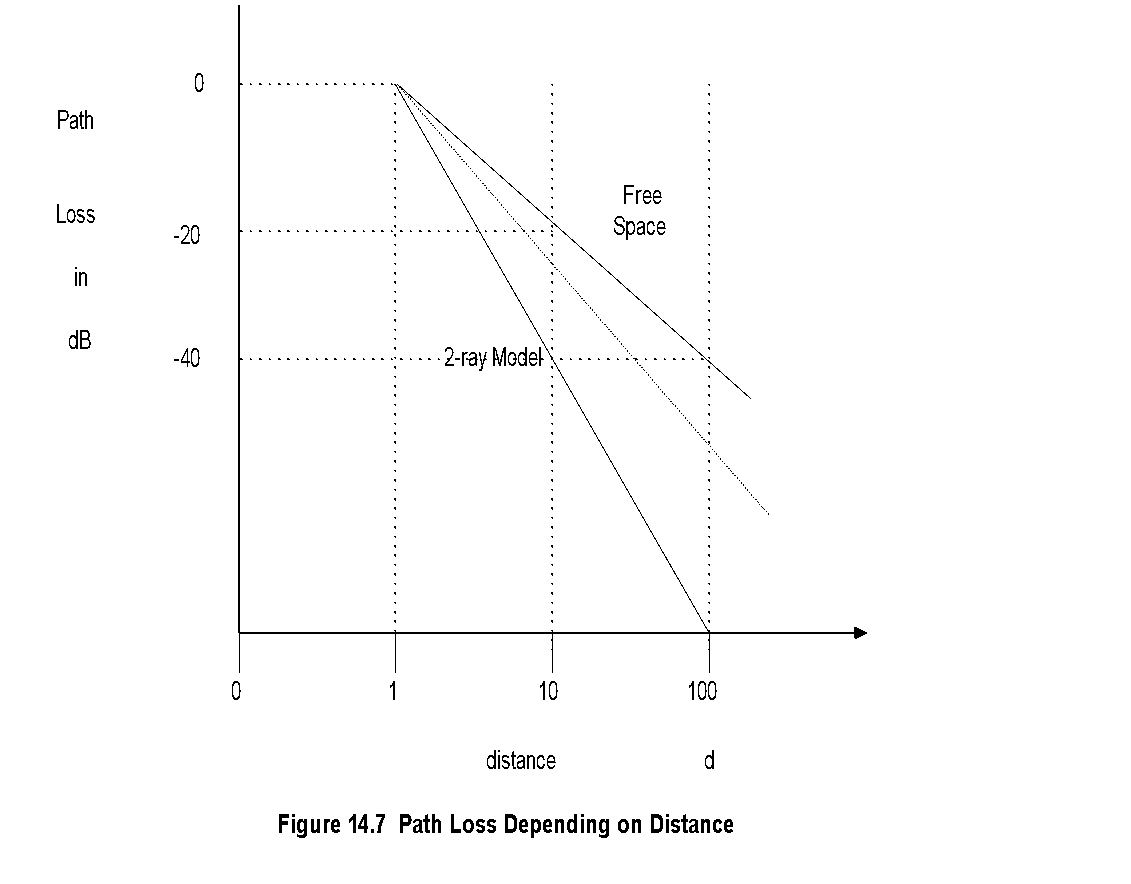 Notes
*
Network Management: Principles and Practice
©  Mani Subramanian 2010
Chapter 14		         Broadband Wireless Access Networks
Shadow Fading
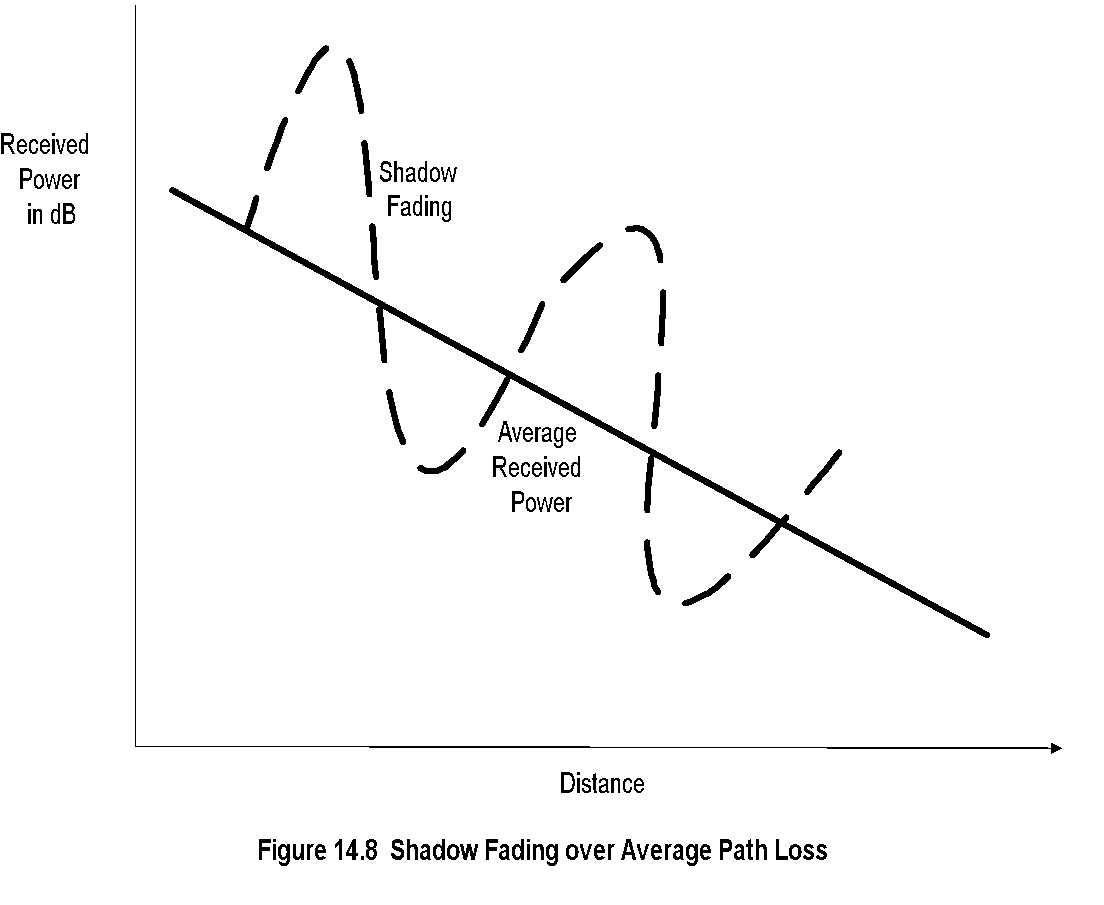 Notes
Large-scale fading
 Slow spatial rate compared to wavelength
 Slow rate of change
 Small-scale fading or Shadow fading
 Spatial dimension comparable to wavelength
 Rapid rate of change
*
Network Management: Principles and Practice
©  Mani Subramanian 2010
Chapter 14		         Broadband Wireless Access Networks
Fixed Wireless Networks
*
Network Management: Principles and Practice
©  Mani Subramanian 2010
Chapter 14		         Broadband Wireless Access Networks
Fixed Wireless Network
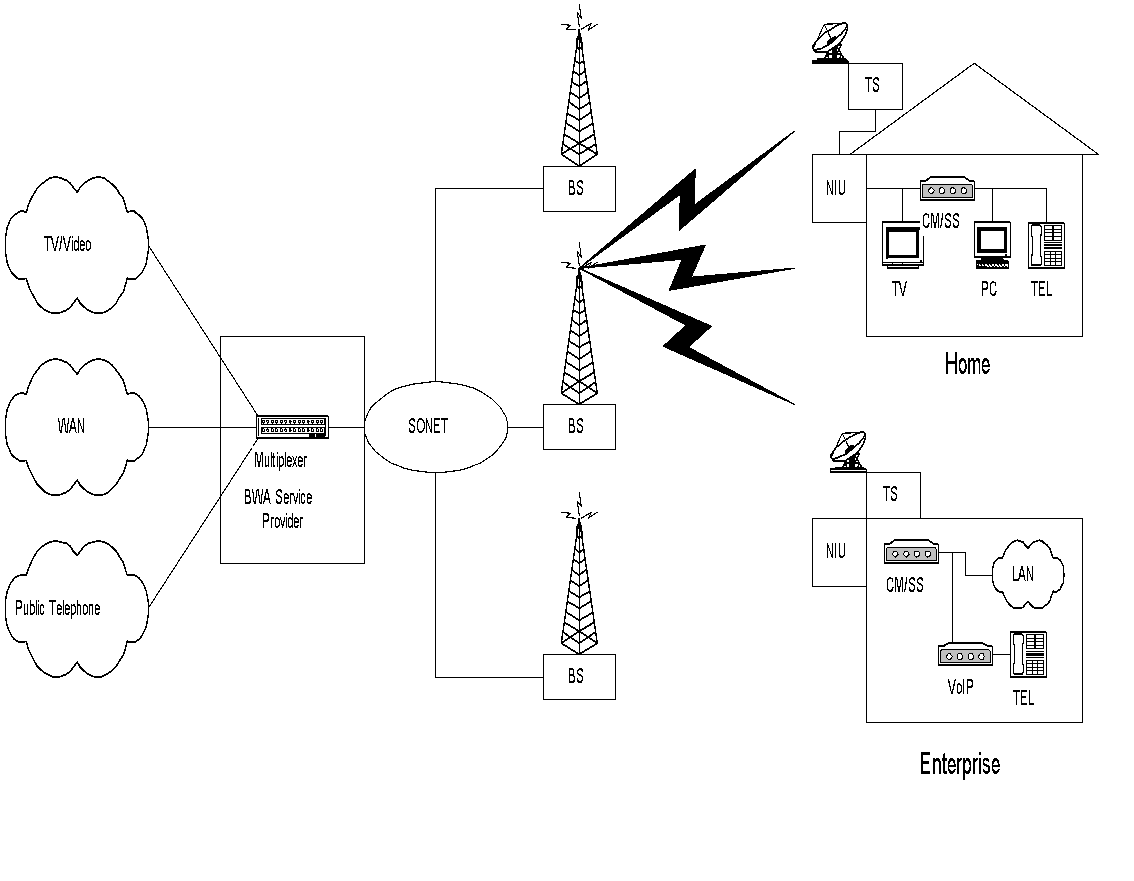 Figure 14.9  Fixed Wireless Access Network
Notes
Fixed wireless access
 a.k.a wireless local loop 
 Point-to-multipoint network architecture 
 Benefits:
 Less capital investment
 Quick and cheap to install and operate
*
Network Management: Principles and Practice
©  Mani Subramanian 2010
Chapter 14		         Broadband Wireless Access Networks
MMDS
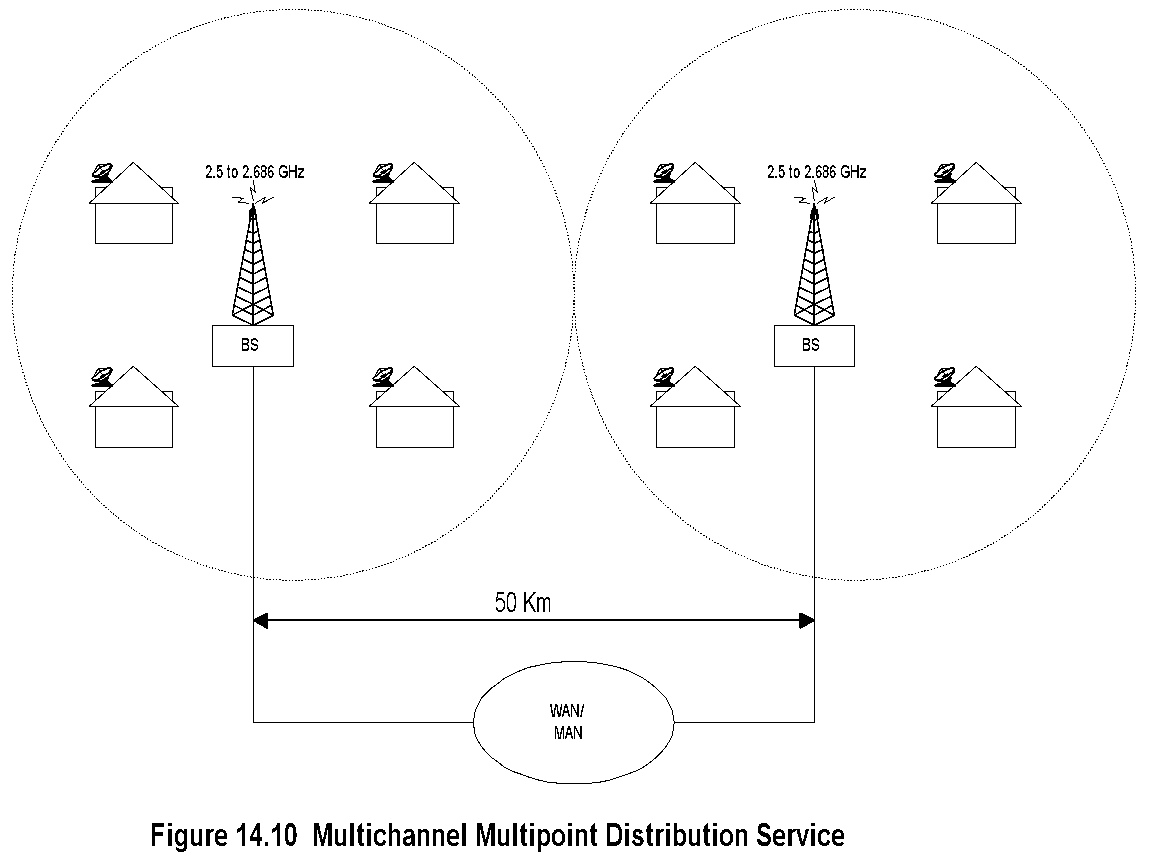 Notes
Point-to-multipoint architecture
 Range between BSs is 50 km
 Operates over 2.5 to 2.686 GHz band
 Could operate on multichannels and hence capable  of providing 2-way high-speed communication
 An implementation using cable modem equipment   at both ends
*
Network Management: Principles and Practice
©  Mani Subramanian 2010
Chapter 14		         Broadband Wireless Access Networks
LMDS
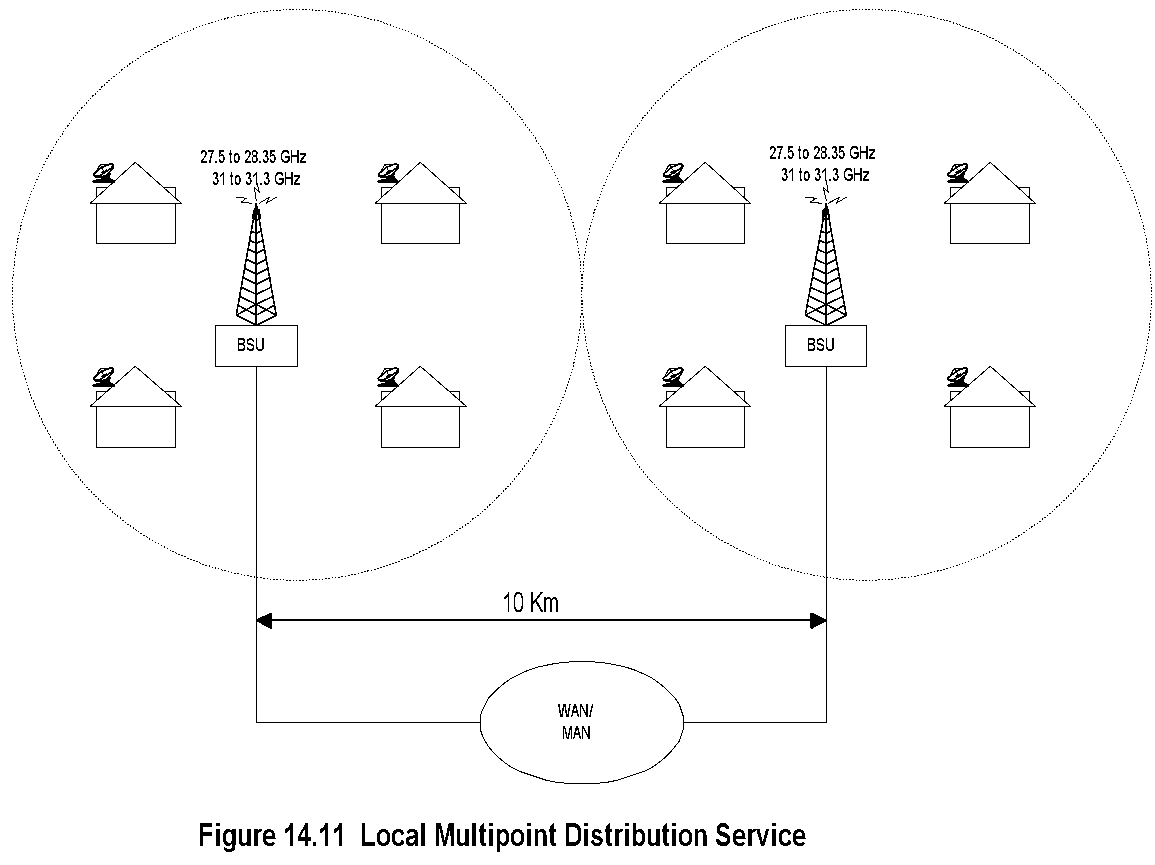 Notes
Point-to-multipoint architecture
 Covers 5 km radius; BSUs spaced 10 km apart
 Operates over 27-28.35 and 31-31.3 GHz bands
 Sensitive to rain attenuation
 Deploys cable modem equipment at both ends
*
Network Management: Principles and Practice
©  Mani Subramanian 2010
Chapter 14		         Broadband Wireless Access Networks
MMDS and Cable Network Management
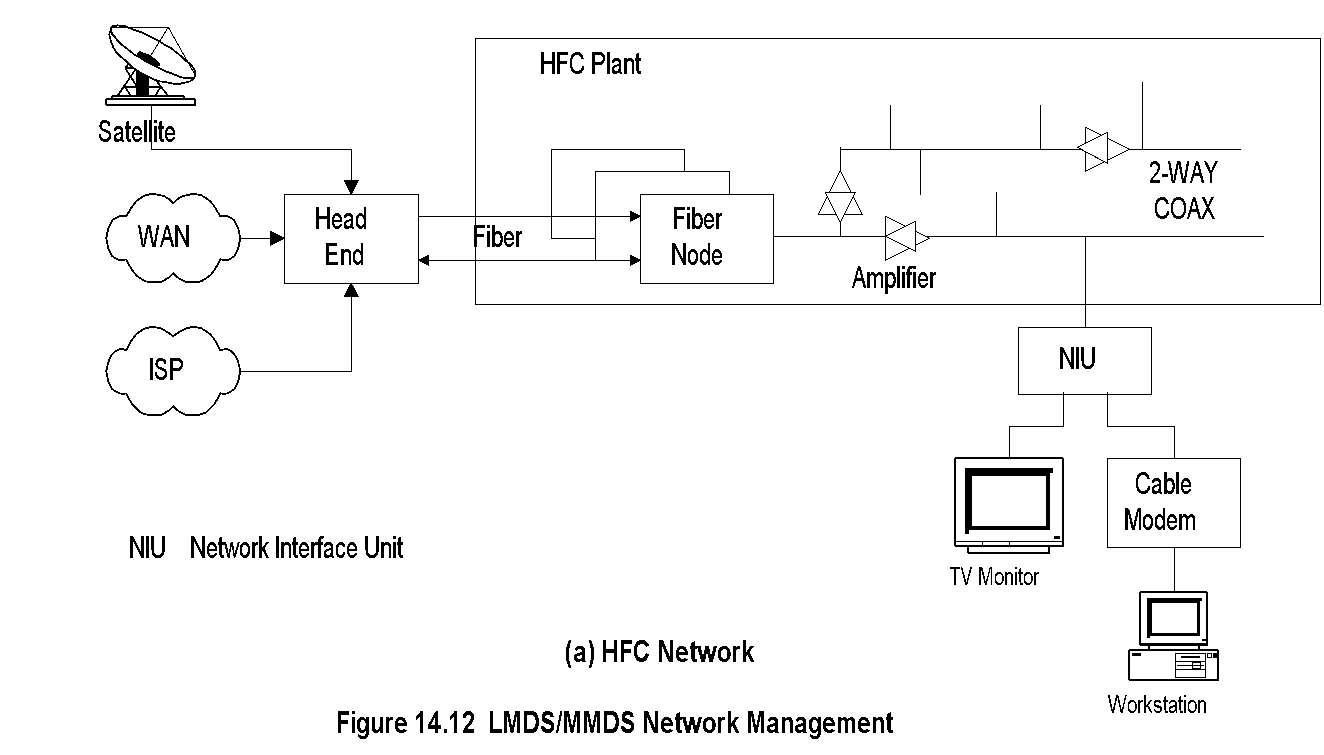 Notes
MMDS managed using DOCSIS (Data-Over-      Cable Standard Interface Specifications)
 Head end:
 Signals from multiple sources multiplexed
 Frequency conversion for local signal 
 NIU demarcation point between customer and  service provider networks
 Cable modem: RF-to-Ethernet conversion
*
Network Management: Principles and Practice
©  Mani Subramanian 2010
Chapter 14		         Broadband Wireless Access Networks
MMDS / LMDS Network Management
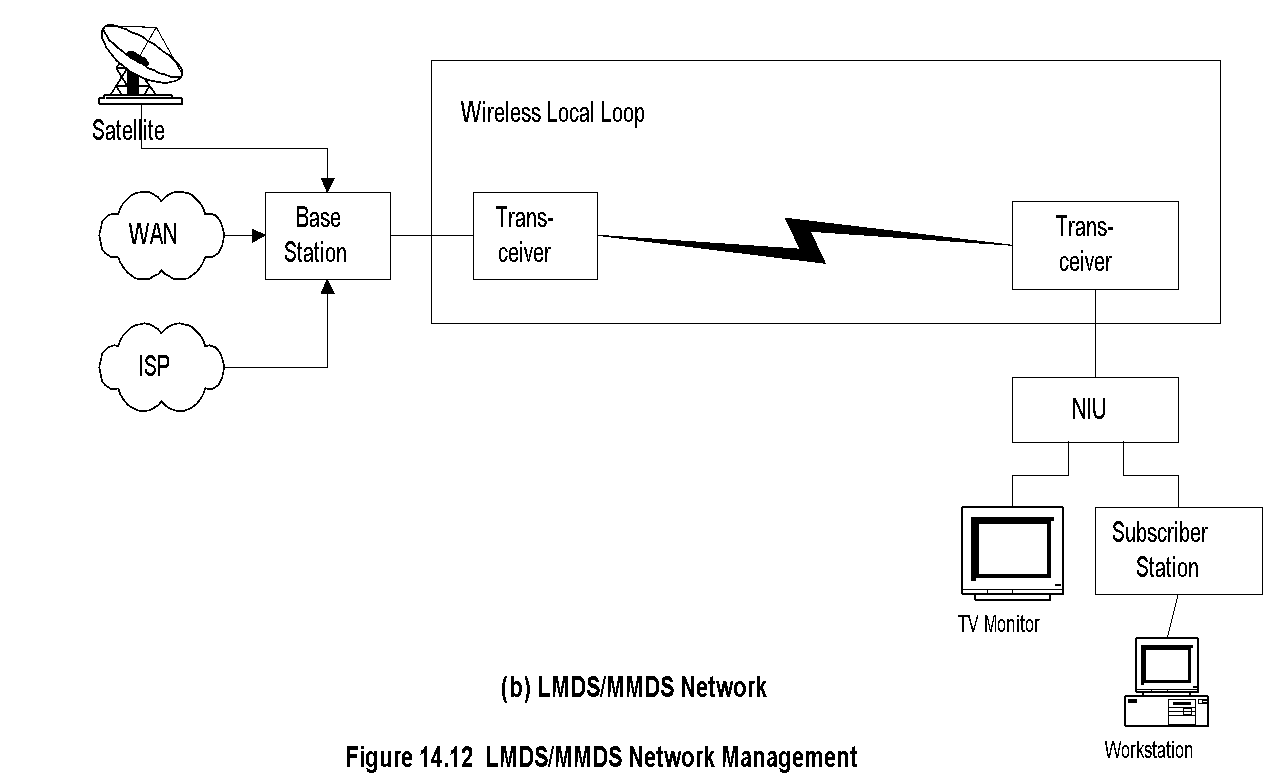 Notes
Head end is replaced by base station
 Cable modem replaced by transceiver and   subscriber station
 HFC plant replaced by wireless 
 DOCSIS standards used for the system
 DOCSIS management standards adapted for    management
*
Network Management: Principles and Practice
©  Mani Subramanian 2010
Chapter 14		         Broadband Wireless Access Networks
802.16 Fixed Wireless System
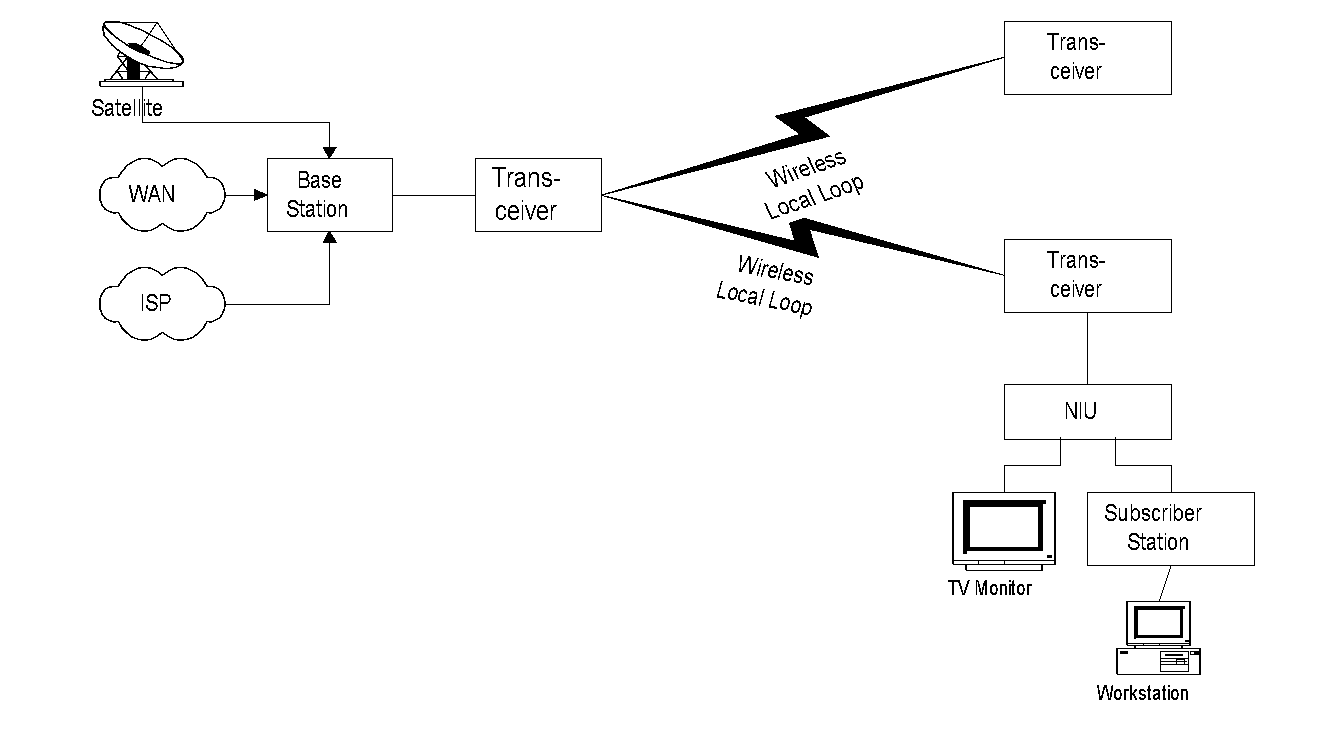 Figure 14.13  IEEE 802.16 Fixed Wireless System
Notes
IEEE 802.16.1 specifications for 11 GHz to 66 GHz  @ 2 to 155 Mbps with flexible asymmetry
 Encompasses multiple end configurations and transmission   modes
 Point-to-multipoint architecture
 Early implementation based on cable network 
 HFC medium replaced with wireless carrier
 Transceivers perform up-conversion and down-conversion
 Subscriber station a more complex modem than CM
 Base station functions as enhanced CMTS
 TDMA (Time Division Multiple Access) downstream  transmission
 DAMA (Demand Assigned Multiple Access) – TDMA upstream     transmission
*
Network Management: Principles and Practice
©  Mani Subramanian 2010
Chapter 14		         Broadband Wireless Access Networks
802.16 Base Station
802.16 uses sector technology for base station  antenna (HFC uses tree topology)
 Point-to-multipoint transmission
 All SSs in a cell terminated at the head end
 Downstream in broadcast mode
 Upstream transmission by DAMA-TDMA
 Allocates bandwidth requested by SS to meet   QoS
 Gateway to the external (core) network
 Multiplexes and demultiplexes signals
 Frequency converts upstream to downstream  signals in FDD (Frequency Division Duplex)
 Can be designed either as a bridge or router
Notes
*
Network Management: Principles and Practice
©  Mani Subramanian 2010
Chapter 14		         Broadband Wireless Access Networks
802.16 Subscriber Station
Highly directional antenna
 DOCSIS 1.1 (and beyond) compliant CM used with  primary upstream service flow 
 Downstream in broadcast mode
 Upstream transmission by CM/SS coordinated by  head end
Notes
*
Network Management: Principles and Practice
©  Mani Subramanian 2010
Chapter 14		         Broadband Wireless Access Networks
IEEE 802.16 Extensions
IEEE 802.16a
 2 to 11 GHz; Supports mesh deployment
  IEEE 802.16b
 5 TO 6 GHz; Real-time DiffServ service
  IEEE 802.16c
 10 to 66 GHz
  IEEE 802.16d
 Improvement over 802.16a
  IEEE 802.16e (future)
 Std networking between carrier base stations
 High-speed handoff with moving vehicles
Notes
*
Network Management: Principles and Practice
©  Mani Subramanian 2010
Chapter 14		         Broadband Wireless Access Networks
802.16d WiMax
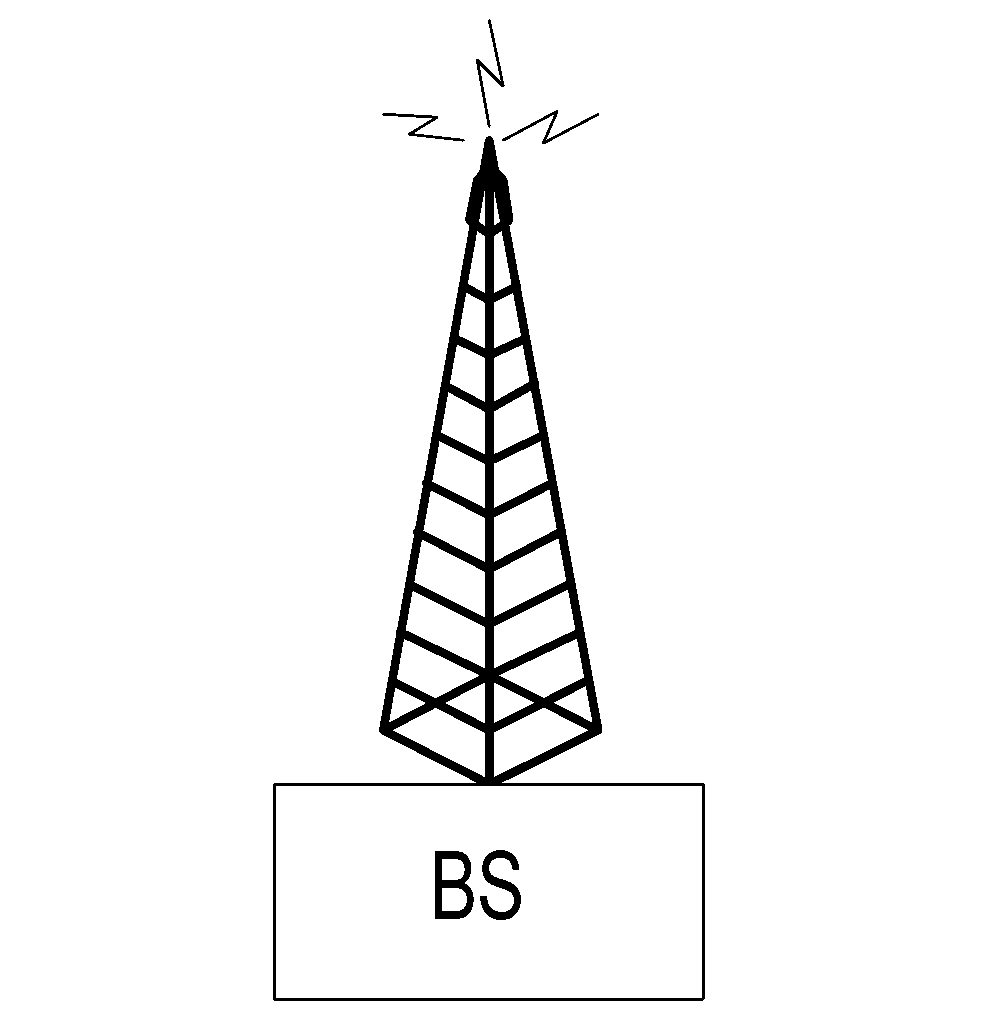 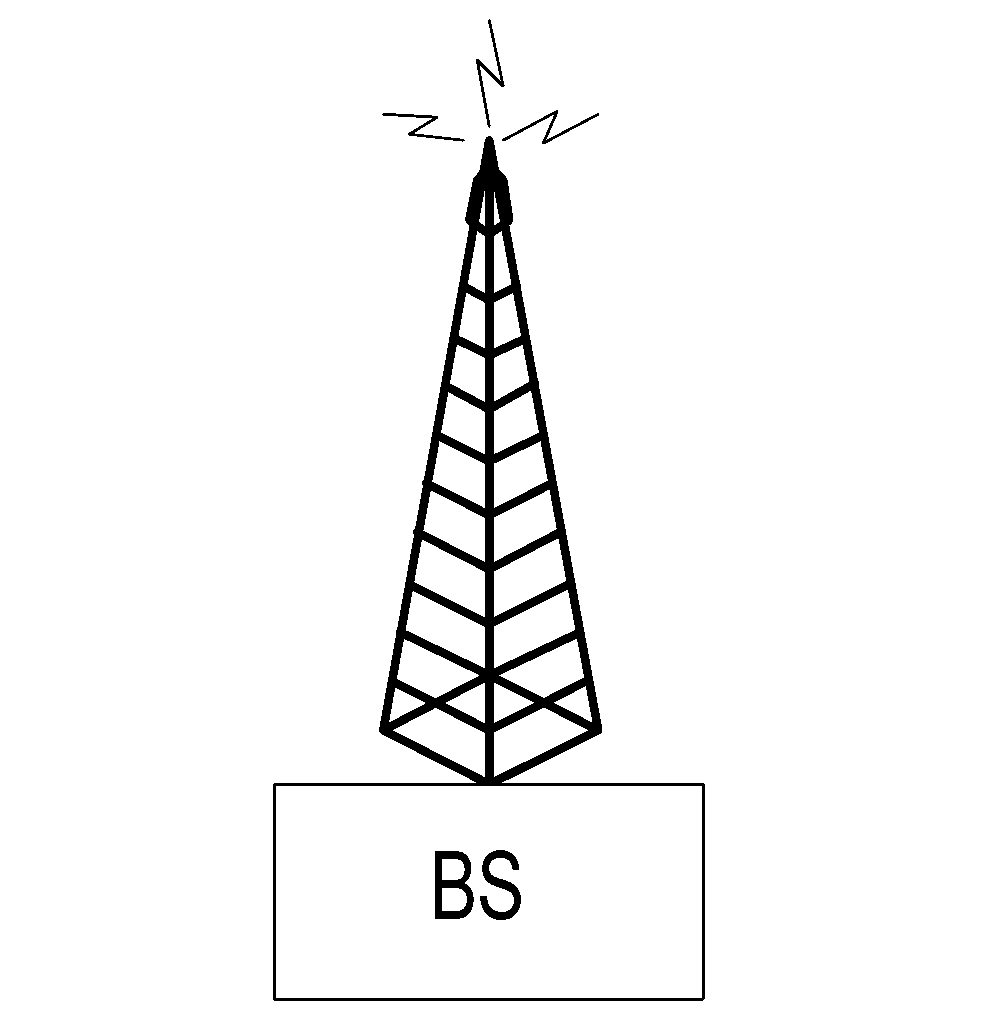 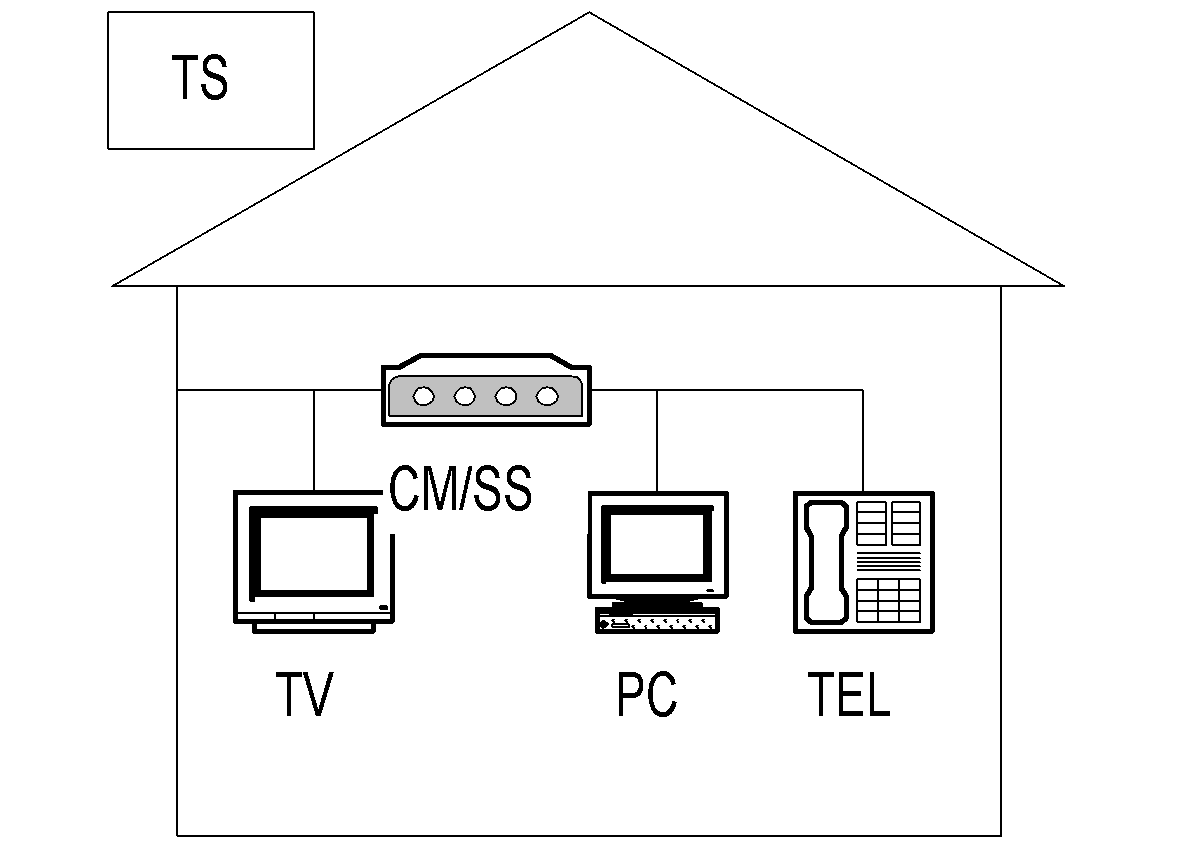 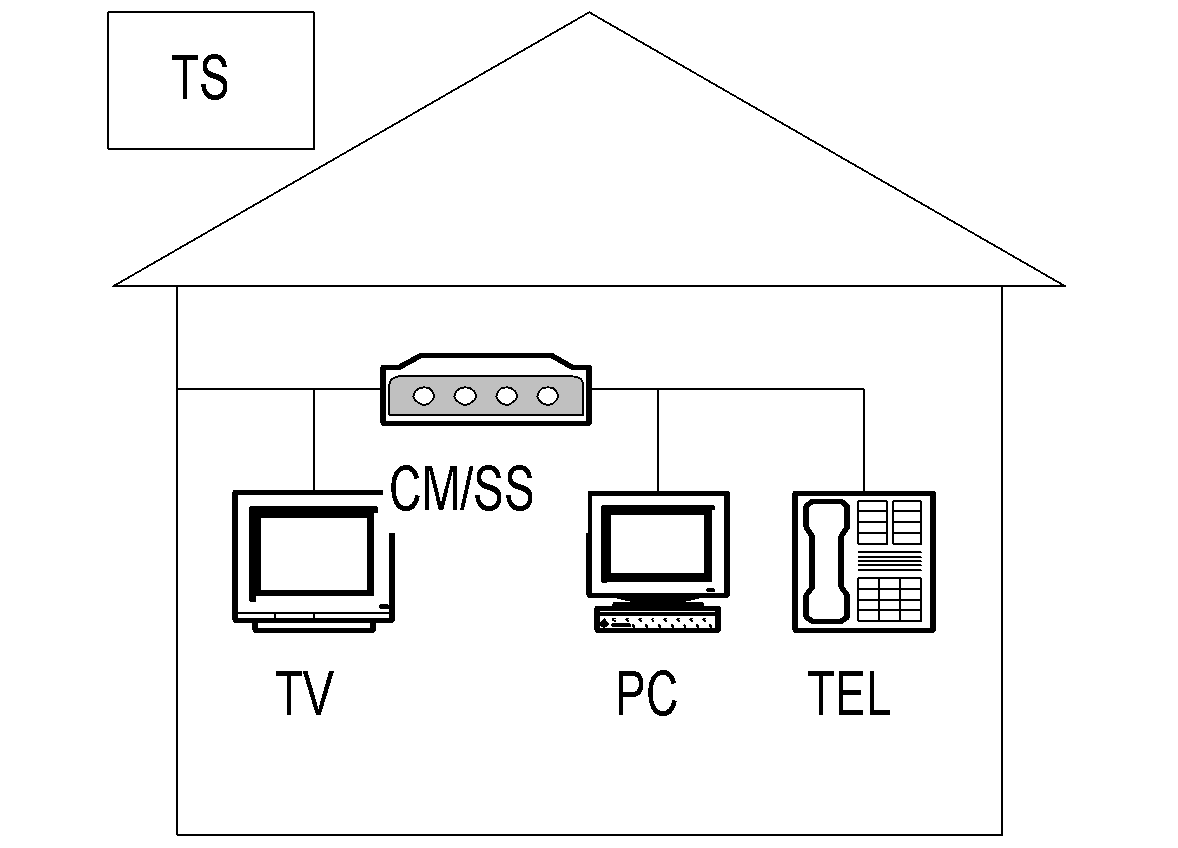 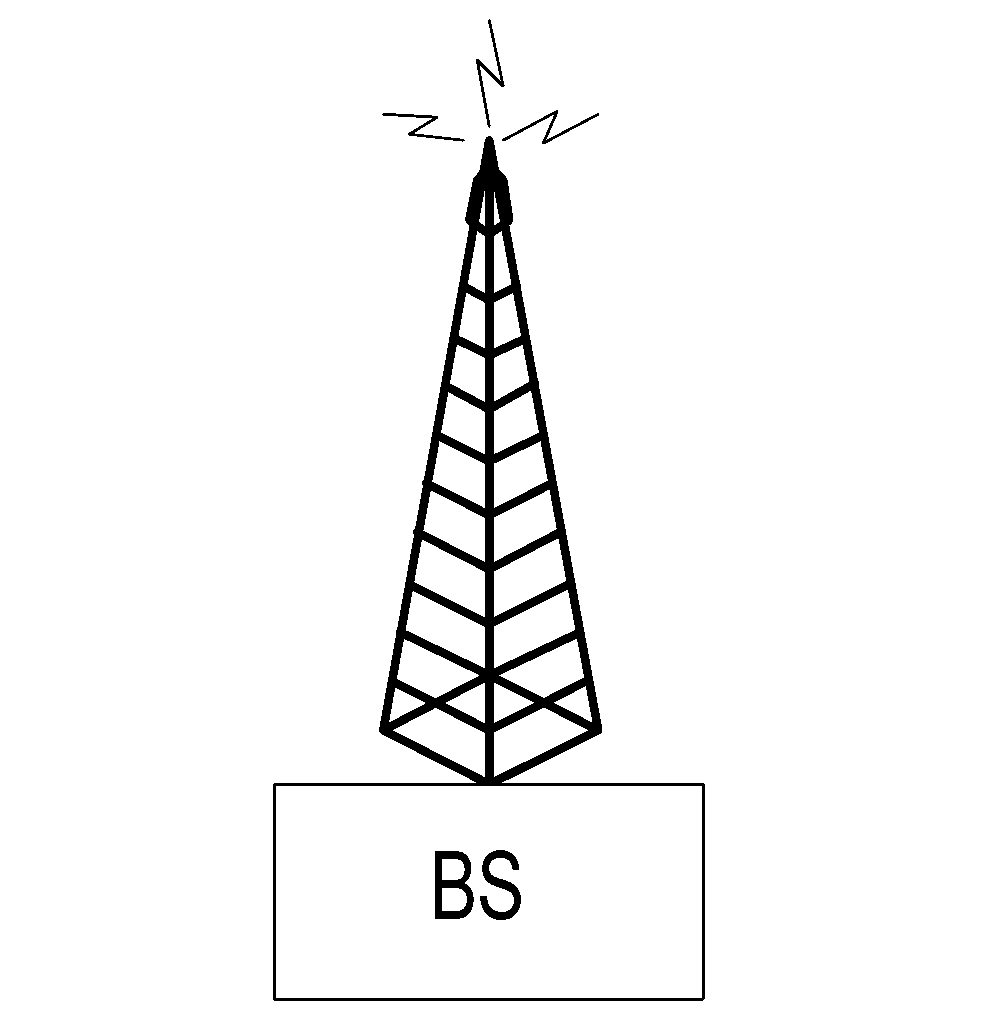 Figure 14.14  WiMax Mesh Network
Notes
WMAN … Wireless Metropolitan Network
 802.16a can support no-line-of-sight access       
  (unlike 802.16)
 802.16a operated in the frequency range of 2   – 11 GHz and thus supports both licensed   and unlicensed spectrum
 Modulation scheme is OFDM as in 802.11a   and 802.11g
 Support for mesh architecture.
*
Network Management: Principles and Practice
©  Mani Subramanian 2010
Chapter 14		         Broadband Wireless Access Networks
802.16d: PHY Layer
Air interfaceWirelessMAN-
 SCa Single carrier
 OFDM (commonly adopted)   256-carrier OFDM  TDMA upstream
 OFDMA 2048-carrier OFDM  Upstream OFDMA – multiple carriers assigned  to a receiver
 Modulation and decoding
 QPSK
 16-QAM
 64-QAM
  Adaptive antenna system
 Directed beams in PMP (Point-to-Multipoint)
 Channel quality feedback from SS to BS
Notes
*
Network Management: Principles and Practice
©  Mani Subramanian 2010
Chapter 14		         Broadband Wireless Access Networks
802.16d: MAC Layer
Supports mesh network 
 Two sublayers
 Convergence-specific: transport-specific
 Common: independent of transport mechanism
Notes
*
Network Management: Principles and Practice
©  Mani Subramanian 2010
Chapter 14		         Broadband Wireless Access Networks
Fixed BWA (Broadband Wireless Access) Management
Components to be managed: 
 CM/SS management
 BS management
 Wireless link management
 RF spectrum management
 802.16 Recommendation OSI standards
 FCAPS functions managed
Notes
*
Network Management: Principles and Practice
©  Mani Subramanian 2010
Chapter 14		         Broadband Wireless Access Networks
Class of Service and QoS
802.16.1 supports classes of service with various   QoS for bearer services
 Bandwidth negotiation for connectionless service
 State information maintainable for connection-  oriented service
 ATM Traffic categories:
 CBR, VBR-rt, VBR-nrt, ABR, ABR
 IETF Traffic categories: (Integrated services  RFC   1633 and differentiated services RFC 2475)
 Elastic: 
 Interactive bursts (Telnet)
 Interactive bulk (FTP)
 Asynchronous bulk (email)
  Real-time
 Guaranteed service (audio and video   conferencing)
 Predictive service (video playback)
Notes
*
Network Management: Principles and Practice
©  Mani Subramanian 2010
Chapter 14		         Broadband Wireless Access Networks
BWA NM Reference Model
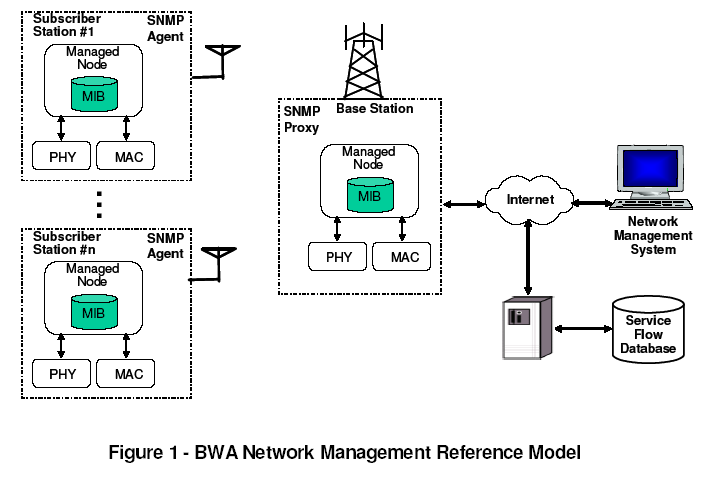 Figure 14.15  BWA Network Management Reference Model
Notes
Reference:   “MAC and PHY MIB for WirelessMAN and   WirelessHUMAN BS and SS,”   IEEE C802.16mgt-04/04r1, http://ieee802.org/16
*
Network Management: Principles and Practice
©  Mani Subramanian 2010
Chapter 14		         Broadband Wireless Access Networks
WMAN IF MIB
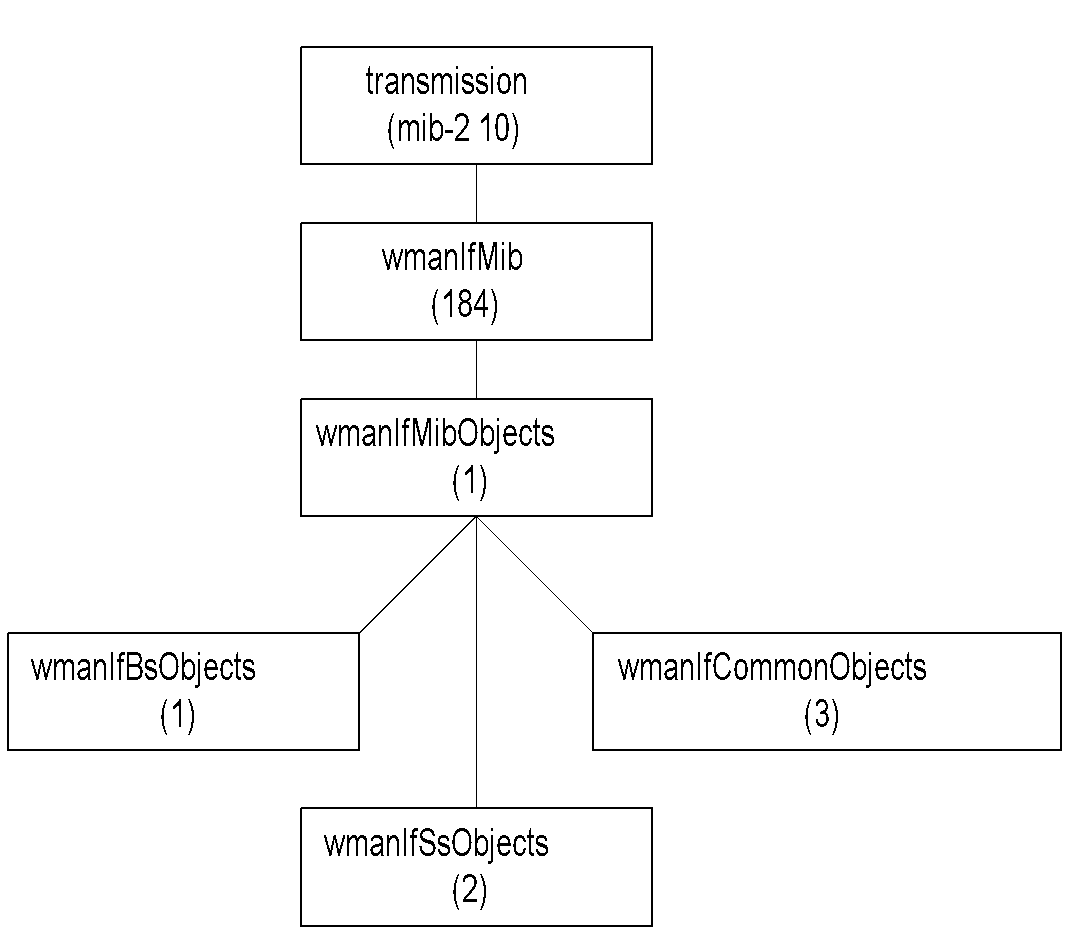 Figure 14.16  WMAN IF MIB
Notes
*
Network Management: Principles and Practice
©  Mani Subramanian 2010
Chapter 14		         Broadband Wireless Access Networks
Usage of ifTable Objects for Base Station
Table 14.1  Usage of ifTable Objects for the Base Station
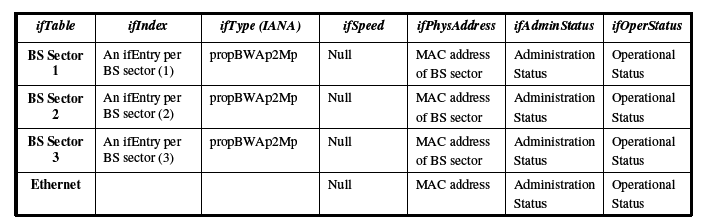 Notes
SNMP agent in a common base station controller:  Each BS sector will have an entry in the ifTable
 SNMP agent in the sector controller:   One entry for the BS sector in the ifTable
*
Network Management: Principles and Practice
©  Mani Subramanian 2010
Chapter 14		         Broadband Wireless Access Networks
Usage of ifTable Objects for Subscriber Station
Table 14.2  Usage of ifTable Objects for the Subscriber Station
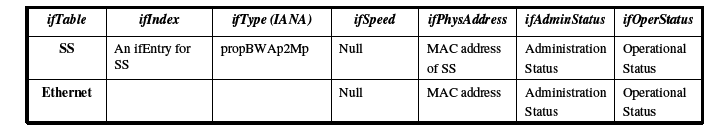 Notes
*
Network Management: Principles and Practice
©  Mani Subramanian 2010
Chapter 14		         Broadband Wireless Access Networks
Commercial Examples
CorDect / CorVan 
 Ricochet
 Broadband Solutions
 MeshNetworks
 PacketHop
 Navini
Notes
*
Network Management: Principles and Practice
©  Mani Subramanian 2010
Chapter 14		         Broadband Wireless Access Networks
DECT WLL
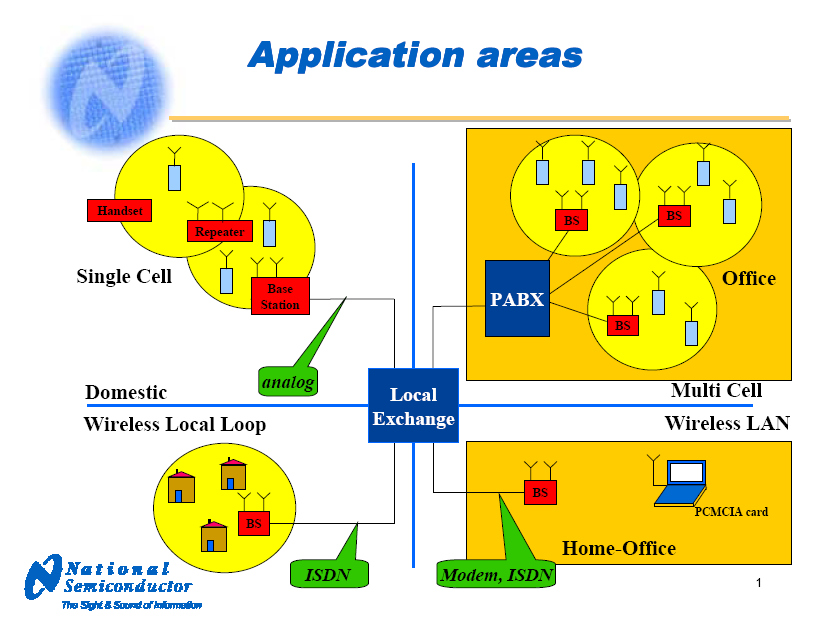 Notes
Digital European Cordless Telecommunications
 Digital Enhanced Cordless Telecommunications
 Frequency spectrum
 ISM 2.4 GHz
 DECT 1.9 GHz
 Low-cost DCT design platforms for base stations   and handsets
*
Network Management: Principles and Practice
©  Mani Subramanian 2010
Chapter 14		         Broadband Wireless Access Networks
corDect
Midas Communications / IITM TeNet Group
 Components
 Central station: DIU 
 Base Stations: 5 BSDs per DIU
 Air Interface: 4 CVSs per BSD
 Simultaneous voice and dedicated Internet access  (up to 70 Kbps)
 Coverage up to 10 km, can be extended to 35 km  using relay base station
 EMS / NMS with proprietary MIB
.
Notes
*
Network Management: Principles and Practice
©  Mani Subramanian 2010
Chapter 14		         Broadband Wireless Access Networks
Ricochet Internet Access
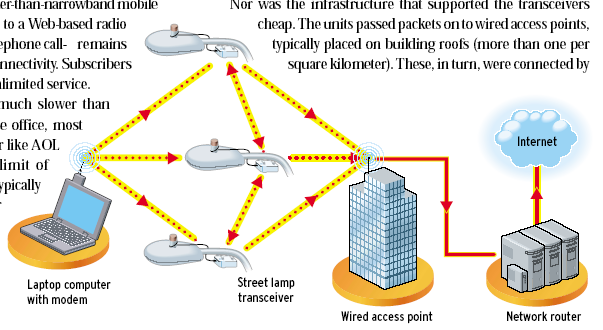 Source: IEEE Spectrum, March 2002
Notes
128 kbps Internet connection 
 Unlicensed 900 MHz spectrum
 Access Points mounted on light poles
 Established in 22 cities
 Filed bankruptcy in 2001
 Bought out by Aerie Networks
*
Network Management: Principles and Practice
©  Mani Subramanian 2010
Chapter 14		         Broadband Wireless Access Networks
BBSC Broadband Solution
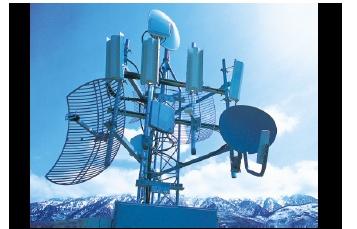 Broadband Solutions Co. (BBSC) Hub
Notes
Broadband Solutions Co. (BBSC) broadband net-  work in Utah uses fixed wireless access network
 Has 6 wireless hubs over 1500 square kilometers
 Supports 1400 customers
 Supports hot spots of 2 – mbps connectivity
 Operation at 2.4 and 5.7 GHz
*
Network Management: Principles and Practice
©  Mani Subramanian 2010
Chapter 14		         Broadband Wireless Access Networks
MeshNetworks Enabled Architecture
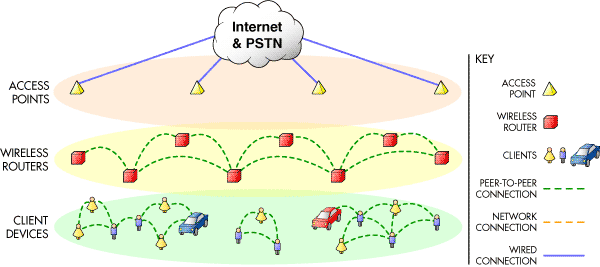 Source: www.MeshNetworks.com
Notes
Supports 
 Backhaul access point infrastructure
 Client meshing of wireless peer-to-peer   networks
 Supports handoff between access points from   mobile auto
 Test set-up in Florida supports 500 kbps in   moving vehicle at highway speed
*
Network Management: Principles and Practice
©  Mani Subramanian 2010
Chapter 14		         Broadband Wireless Access Networks
PacketHop
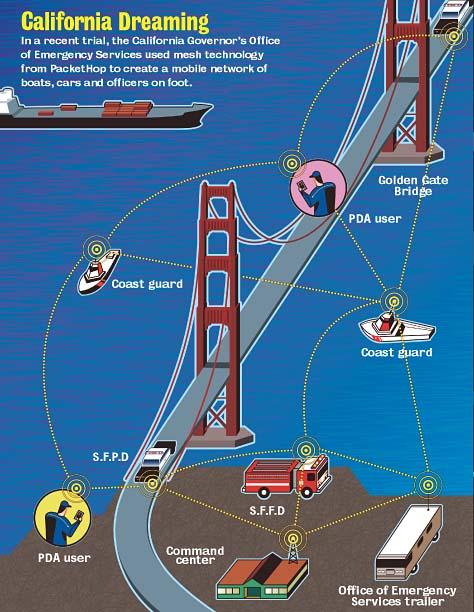 Source: www.packethop.com
Notes
*
Network Management: Principles and Practice
©  Mani Subramanian 2010
Chapter 14		         Broadband Wireless Access Networks
PacketHop Technology
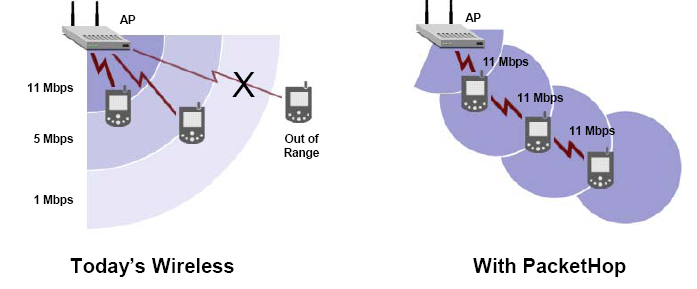 Source: www.packethop.com
Notes
Mobile units act as routers in a mesh configuration
*
Network Management: Principles and Practice
©  Mani Subramanian 2010
Chapter 14		         Broadband Wireless Access Networks
Navini Ripwave
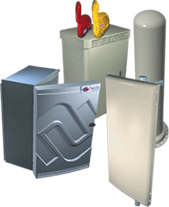 Source:www.navini.com
Notes
Fixed wireless
 Components
 Base Station
 Element Management System
 Modem
 Operates in the unlicensed 2.4 GHz ISM band, or    the licensed 2.3 GHz WCS, 2.5/2.6 GHz    ITFS/MMDS  bands
*
Network Management: Principles and Practice
©  Mani Subramanian 2010
Chapter 14		         Broadband Wireless Access Networks
Mobile Wireless Networks
*
Network Management: Principles and Practice
©  Mani Subramanian 2010
Chapter 14		         Broadband Wireless Access Networks
Mobile and Wireless
Mobile Network
 A network with ability to perform computing   anytime/anywhere
 May or may not use wireless transmission  medium
 Types of mobility 
 Cellular: Always-on
 Nomadic: Session not active while in motion
 Wireless Network
 A network with wireless interface to computing  devices and/or wired network
 Deployed for networking both fixed and mobile  users
 Mobile and Wireless Broadband Network   Management
 Management of integrated wired/wireless and   fixed/mobile broadband – voice, video, and   data networks
Notes
*
Network Management: Principles and Practice
©  Mani Subramanian 2010
Chapter 14		         Broadband Wireless Access Networks
Mobile Wireless Evolution
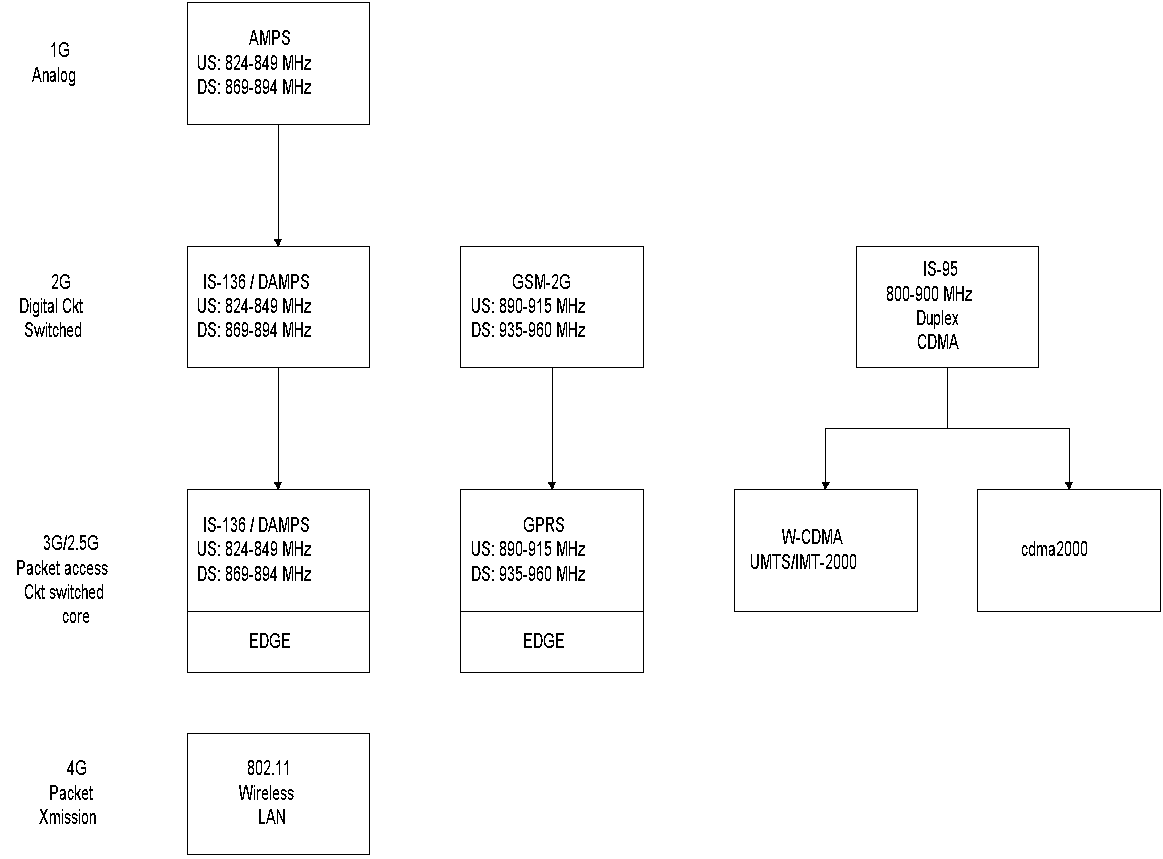 Notes
IS-136/DAMPS TDMA-based
 GSM TDMA-based
 IS-95 CDMA based
 FDD (Frequency Division Duplex)
 IS-136, GSM/GPRS, and IS-95
*
Network Management: Principles and Practice
©  Mani Subramanian 2010
Chapter 14		         Broadband Wireless Access Networks
Cellular Network
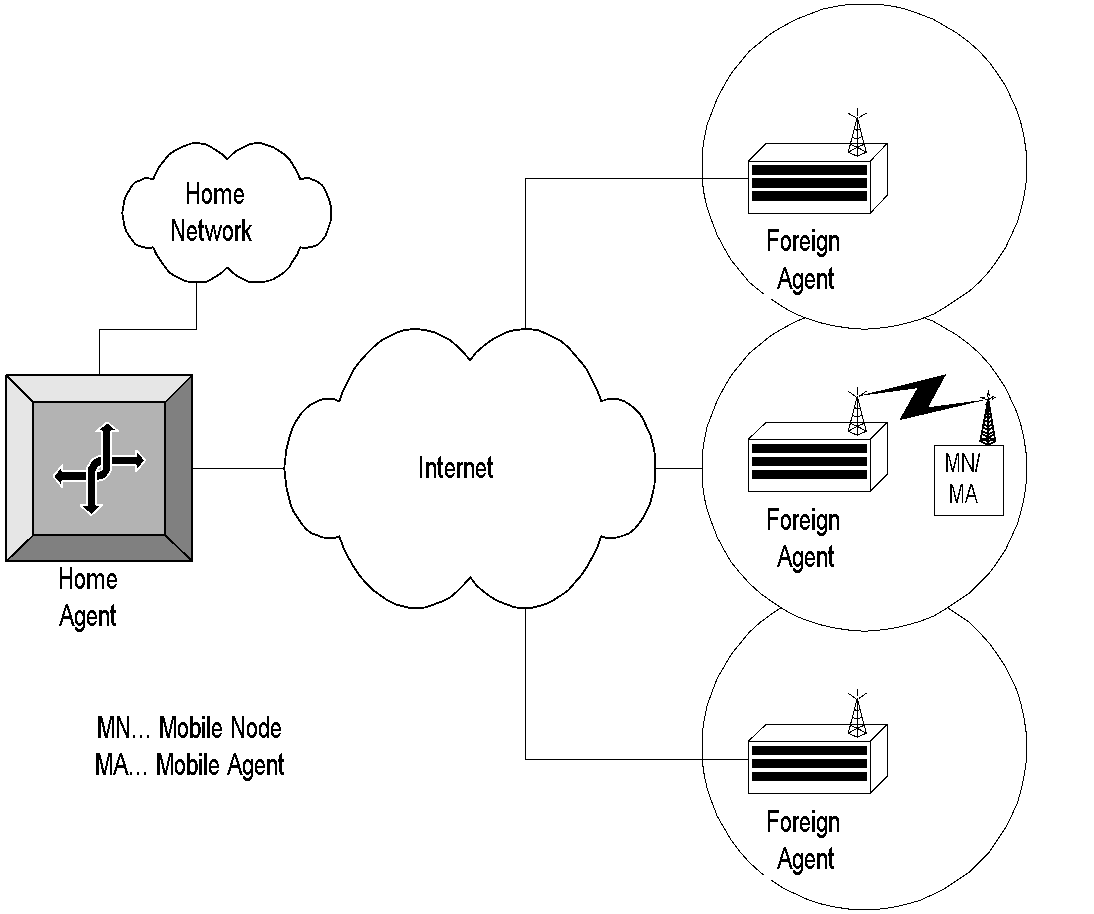 Table 14.17  Cellular Network
Notes
*
Network Management: Principles and Practice
©  Mani Subramanian 2010
Chapter 14		         Broadband Wireless Access Networks
3G Management Issues
Hierarchical LAN
 Joint management with wired network
 Mobile computing unit
 Hardware limitations
 Software limitations  
 Mobility management
 Location tracking
 Resource management 
 Wireless QoS management
 Power management
 Security management
Notes
*
Network Management: Principles and Practice
©  Mani Subramanian 2010
Chapter 14		         Broadband Wireless Access Networks
Mobility Management
Mobile IP
 Location tracking
 Discovery of Foreign Agents by Mobile Units
 Broadcasting/advertising to locate an MU
 Solicitation by MU 
 Handoff management
 Packet control function (PCF) / Radio Network
 Handoff of PCF to PCF within PDSN
 Handoff of PCF between PDSNs
Notes
*
Network Management: Principles and Practice
©  Mani Subramanian 2010
Chapter 14		         Broadband Wireless Access Networks
Mobile IP
Mobile vs. nomadic
 Mobile: activities not disrupted when point  of attachment is changed
 Nomadic: not active in motion; a.k.a.  Portable        computing
 Analogy with telephone: Subscriber assigned  an ID in both – phone number vs. IP address
 Mobile IP is analogous to call forwarding, except  the forwarding address is mobile
Notes
*
Network Management: Principles and Practice
©  Mani Subramanian 2010
Chapter 14		         Broadband Wireless Access Networks
Mobile IP Functions - Roaming
Mobile IP uses two addresses: a fixed home   address and a care-of-address that changes the   point of attachment
 Mobile IP functions:
 Mobile Agent ( Mobile Node) Discovery of      foreign agent (FA)
 Registration of current location with FA and   home agent (HA)
 Tunneling of packets to and from the HA to   FA care-of-address as mobile node roams
Notes
*
Network Management: Principles and Practice
©  Mani Subramanian 2010
Chapter 14		         Broadband Wireless Access Networks
Discovery and Registration
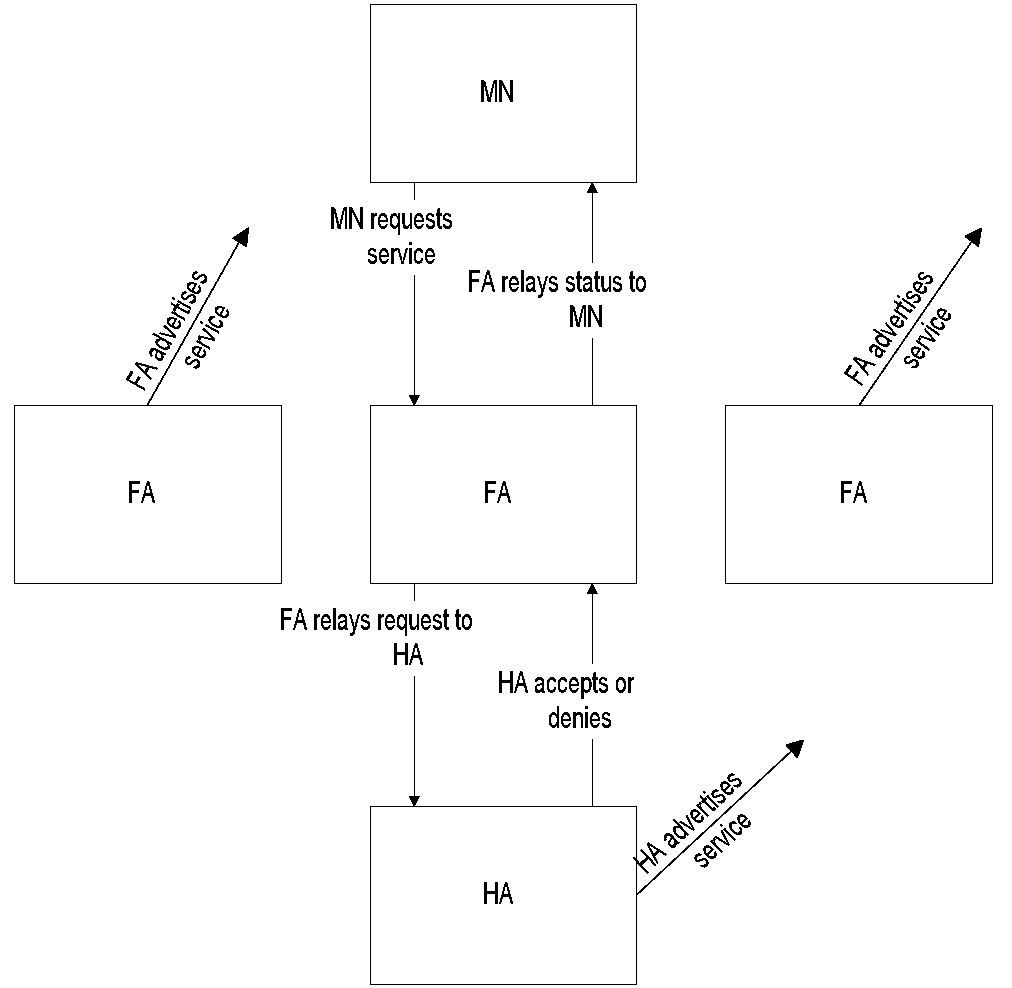 Table 14.18  Discovery and Registration in a Mobile System
Notes
Mobile node discovers foreign agent (FA) and  its care-of-address by advertisements of FA
 Mobile node can also discover by its solicitation
 Mobile node registers FA with HA
*
Network Management: Principles and Practice
©  Mani Subramanian 2010
Chapter 14		         Broadband Wireless Access Networks
Tunneling
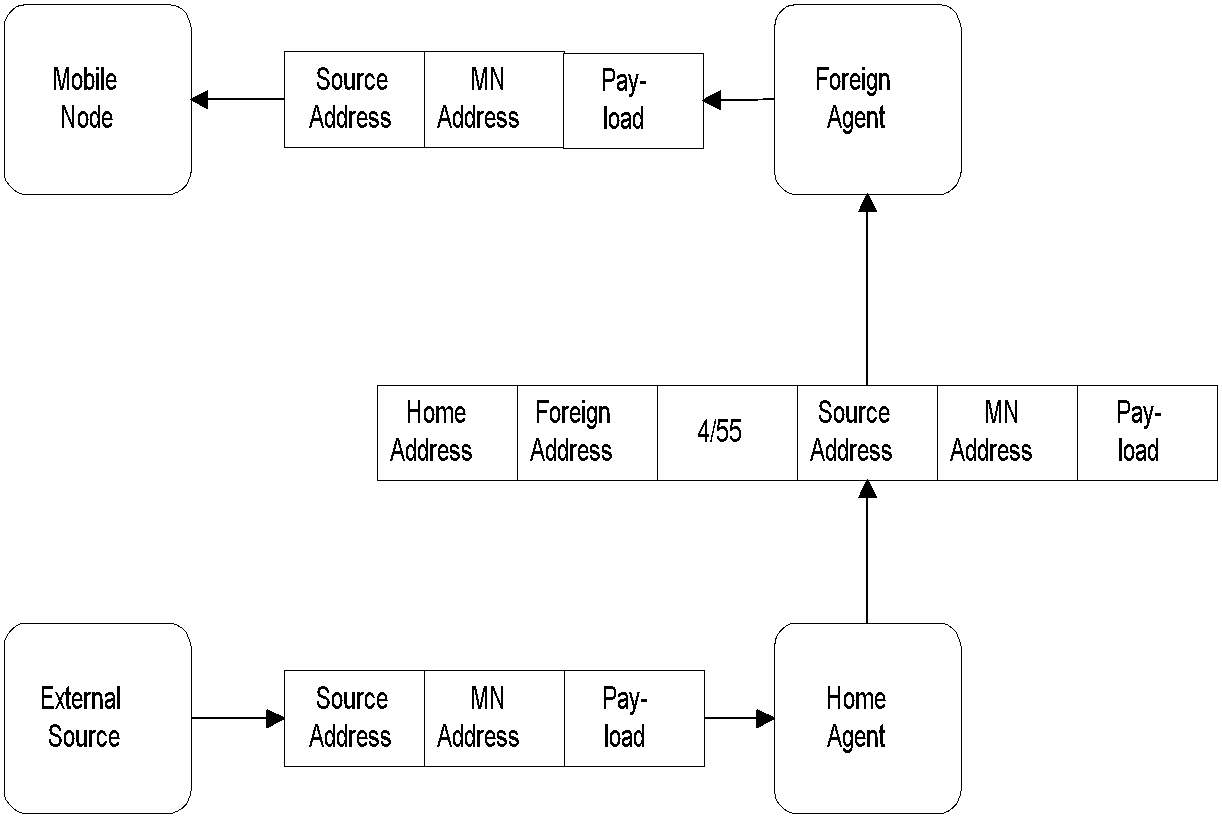 Table 14.19  Tunneling in a Mobile System
Notes
Protocol number in the header:
 4 indicates to higher level that the next header   is an IP header with full encapsulation
 55 indicates minimal encapsulation
*
Network Management: Principles and Practice
©  Mani Subramanian 2010
Chapter 14		         Broadband Wireless Access Networks
SNMP Management of Mobile IP
IETF Specifications using SMIv2 (RFC 1902)  and MIB-II (RFC 1213)
 Functional entities:
 Mobile Node:  A host or router that changes   point of attachment from one network or subnet    to another
 Home Agent:  A router on a mobile node’s   home network, which tunnels packets to and  from the mobile node via foreign agent
 Foreign Agent:  A router on a mobile node’s   visited network, which provides services to the   mobile node
Notes
*
Network Management: Principles and Practice
©  Mani Subramanian 2010
Chapter 14		         Broadband Wireless Access Networks
Mobile IP MIB Groups
*
Network Management: Principles and Practice
©  Mani Subramanian 2010
Chapter 14		         Broadband Wireless Access Networks
Mobile IP MIB
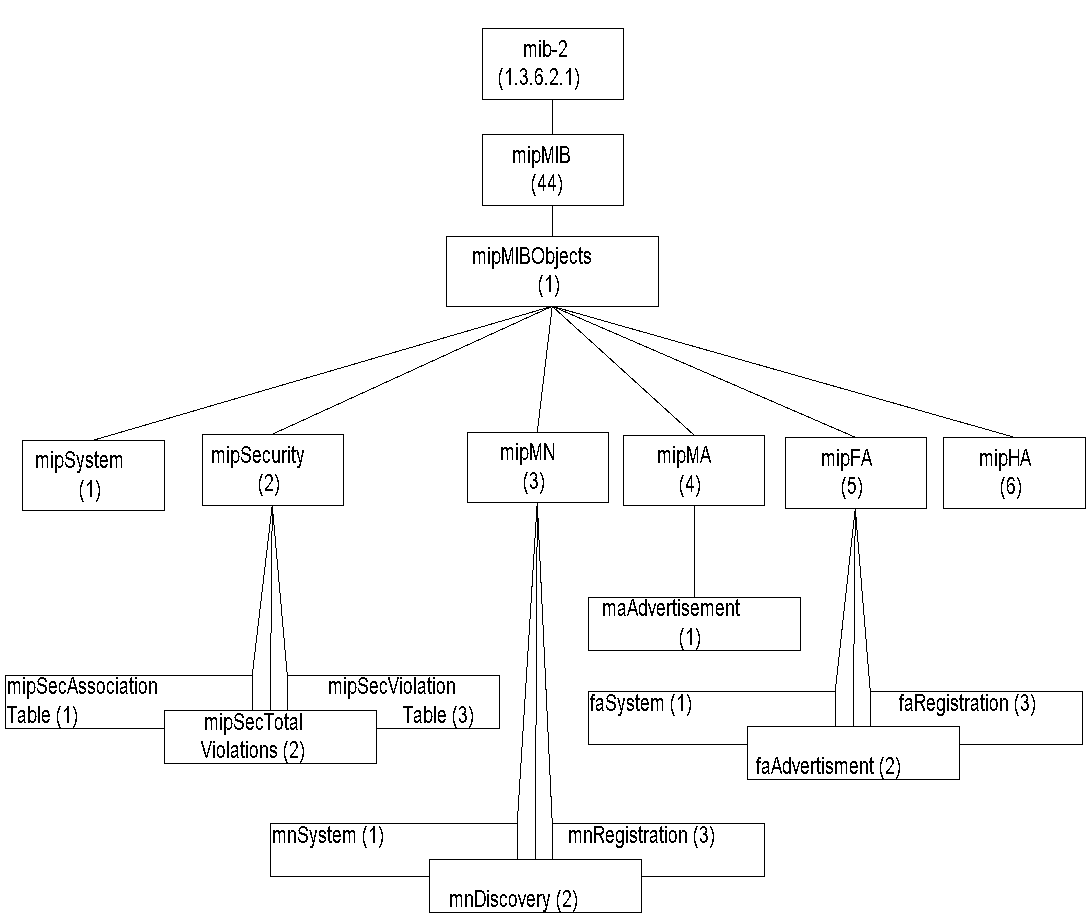 Figure 14.20  Mobile IP MIB
Notes
*
Network Management: Principles and Practice
©  Mani Subramanian 2010
Chapter 14		         Broadband Wireless Access Networks
mipMIBObjects
Table 14.4  mipMIBObjects
Notes
*
Network Management: Principles and Practice
©  Mani Subramanian 2010
Chapter 14		         Broadband Wireless Access Networks
mipMIBObjects
Table 14.4  mipMIBObjects (cont.)
*
Network Management: Principles and Practice
©  Mani Subramanian 2010
Chapter 14		         Broadband Wireless Access Networks
Resource Management
Scheduling and call admission control
 Reservation of guard channels for handoff - static
 Dynamic control of call admission – complex to   control multimedia service
 Proposals for QoS-based handoffs
 Load balancing between access networks
 Power management
Notes
*
Network Management: Principles and Practice
©  Mani Subramanian 2010
Chapter 14		         Broadband Wireless Access Networks
Security Management
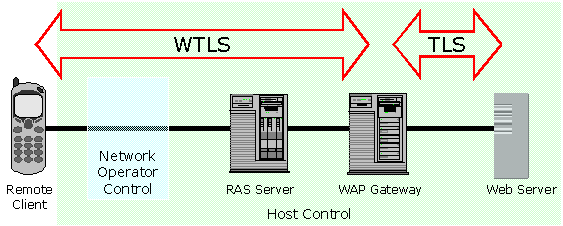 Notes
WAP (Wireless Application Protocol) Security
 WAP Wireless transport layer security (WTLS)
 Based on transport layer security (TLS)   or secured sockets shell (SSL)
 “Walled garden” “vertical” integrated   approach
 3G network security
 3GPP (Third Generation Partnership Project)   and 3GPP2 plan for IP to wireless device
 Open standard SNMP based
*
Network Management: Principles and Practice
©  Mani Subramanian 2010
Chapter 14		         Broadband Wireless Access Networks
QoS Management
Table 14.5  UMTS QoS Specifications
Notes
QoS support for last leg between access point and  mobile node
 Depends on mobility and resource management
 3GPP/3GPP2 (3G Partnership Project) standards  ensure interoperability 
 3GPP has defined four QoS classes (TS 23.107) shown  above
 Telephony handled using SIP (session initiation protocol)
 Backbone based on DiffServ
*
Network Management: Principles and Practice
©  Mani Subramanian 2010
Chapter 14		         Broadband Wireless Access Networks
VSAT
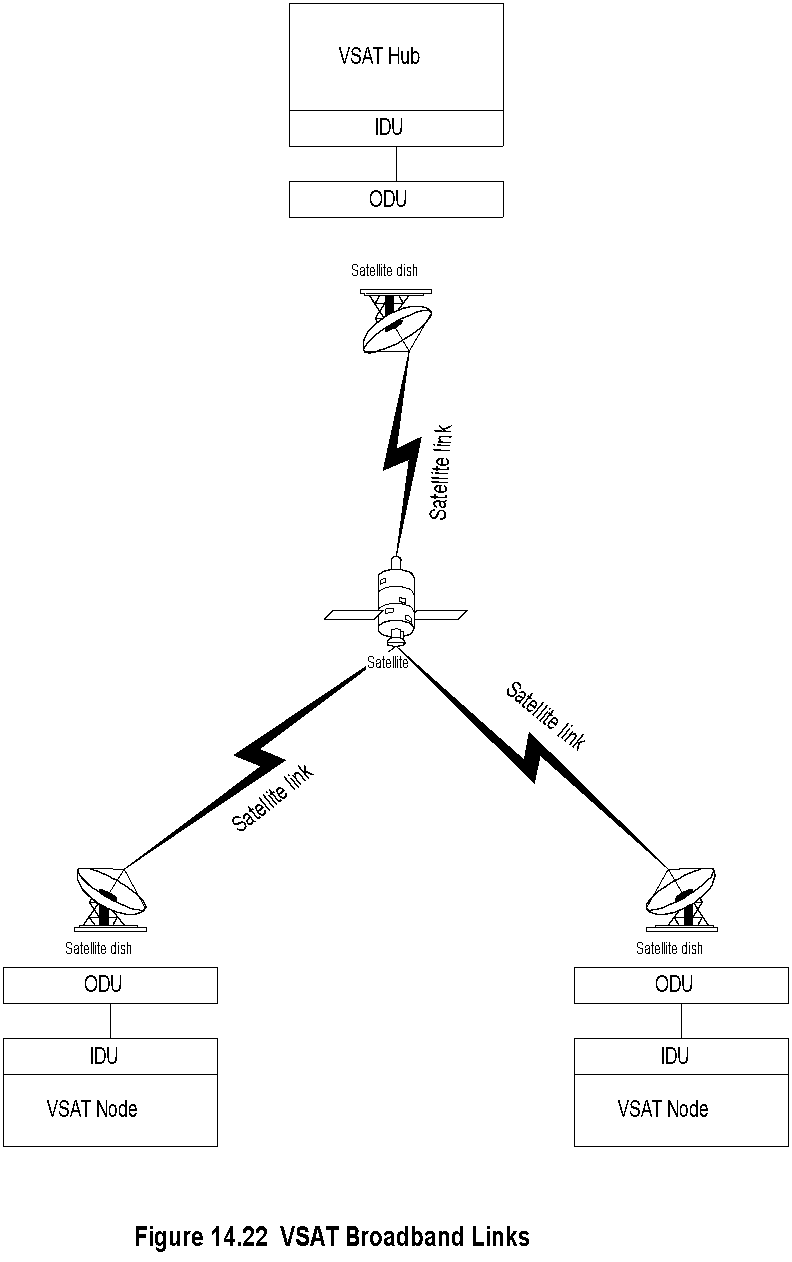 Notes
KU Band and KA band
 40 – 60 kbps uplink  and 500 kbps downlink
*
Network Management: Principles and Practice
©  Mani Subramanian 2010
Chapter 14		         Broadband Wireless Access Networks
VSAT Components
ODU Outdoor unit
 Power amplifier
 Up-converter
 Down-converter
 IDU Indoor unit
 Modems
 Frequency synthesizer
 Encoder / decoder
 Proxy agent for management; Later models   with SNMP agent
Notes
*
Network Management: Principles and Practice
©  Mani Subramanian 2010